Quantitative Comparison of Real Data 
For Dense Geophone Arrays and Sparser Broadband Stations
Inferences for Instrument Choice
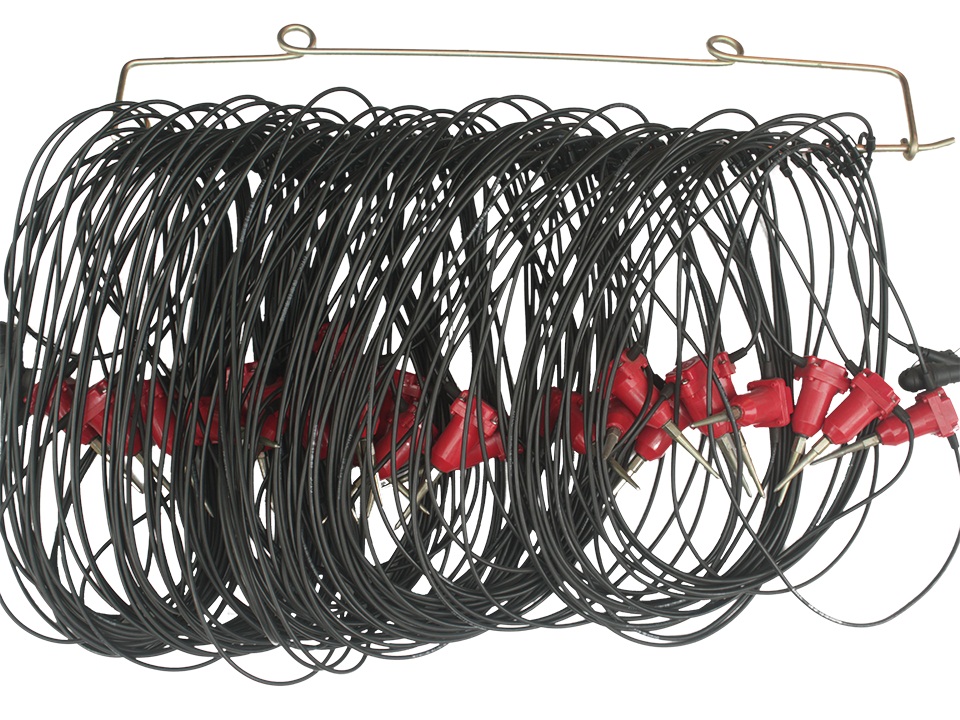 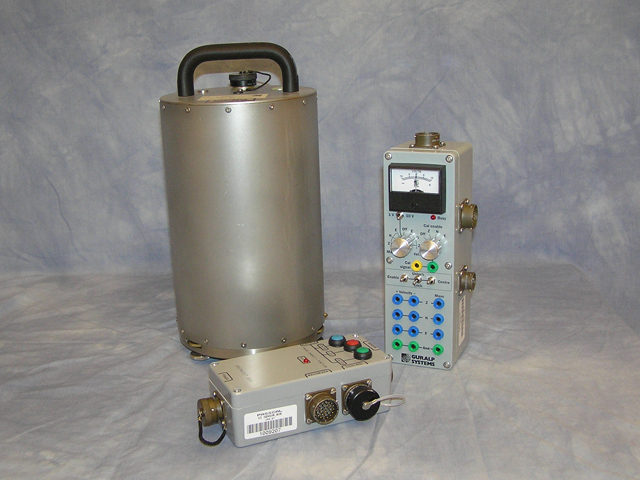 many geophones
1 broadband
John A. Hole
G. D. Beskardes         Q. Wu         T. W. Rasmussen
M. C. Chapman         K. K. Davenport
Virginia Tech

L. D. Brown       D. A. Quiros                               R. M. Russo       A. C. Stanciu
Cornell University                                              University of Florida
John Hole, IRIS Seismic Instrumentation Technology Symposium, Tucson AZ, Oct. 2018
Aftershock sequence of the 2011 Virginia earthquake 
derived from 
the dense AIDA array and backprojection
Beskardes et al., accepted
Beskardes et al., 2018        Davenport et al., 2015
Comparison of 
4.5 Hz geophones to broadband seismometers 
from a real deployment
Rasmussen et al., in progress
Davenport et al., 2017        Stanciu et al., 2016
John Hole, IRIS Seismic Instrumentation Technology Symposium, Tucson AZ, Oct. 2018
2011 Mw 5.7 Mineral, Virginia, Earthquake
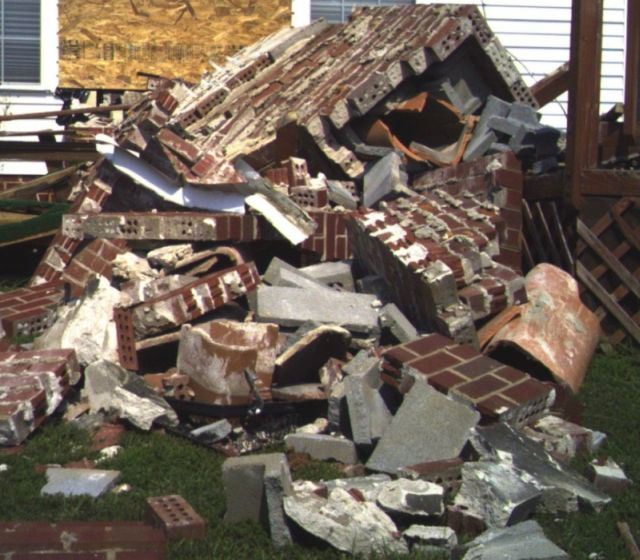 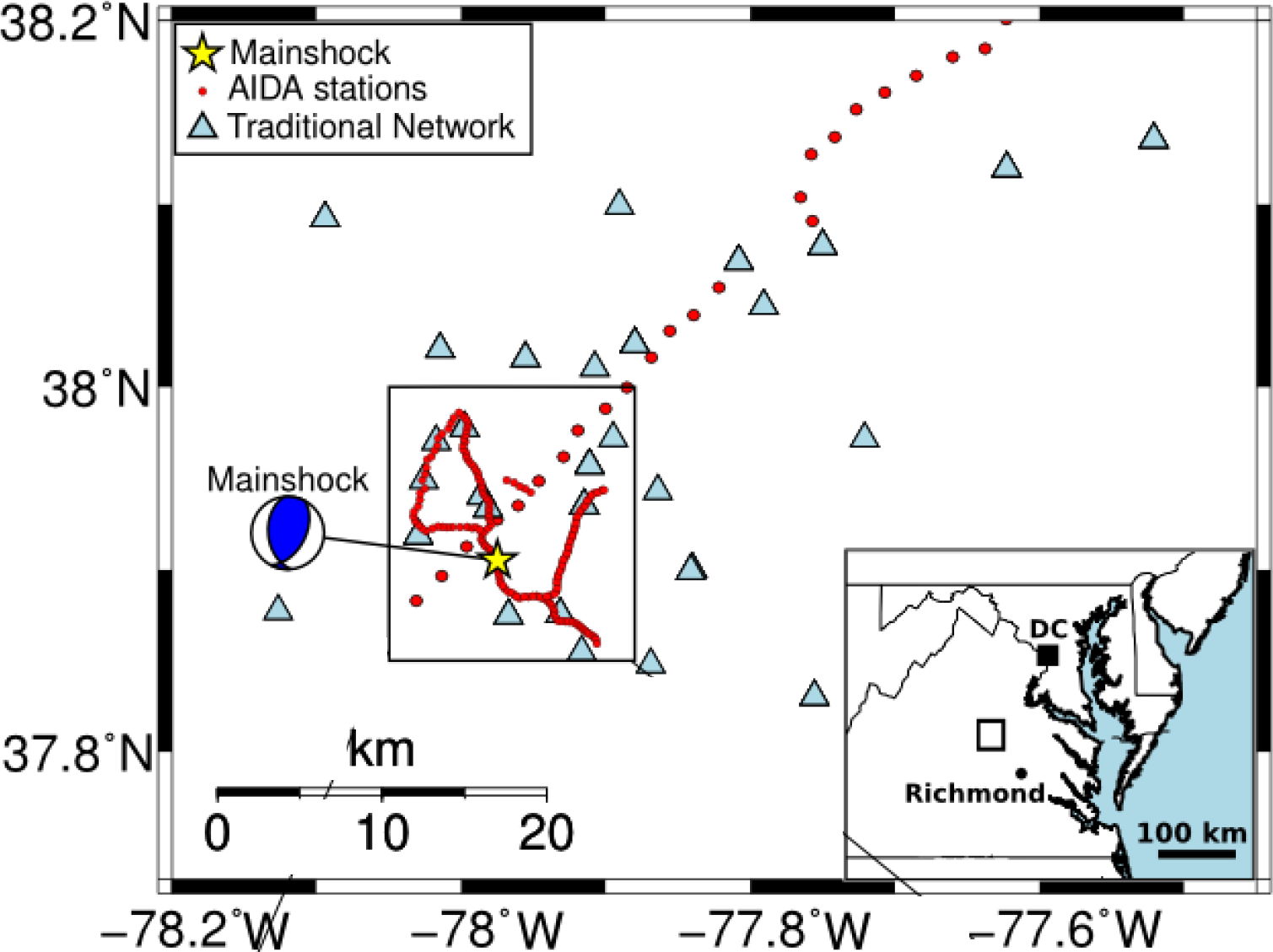 Louisa county
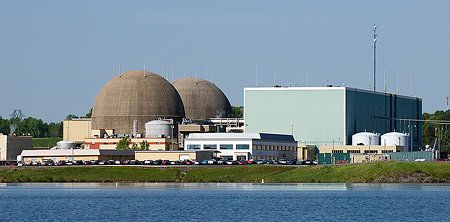 nuclear power plant
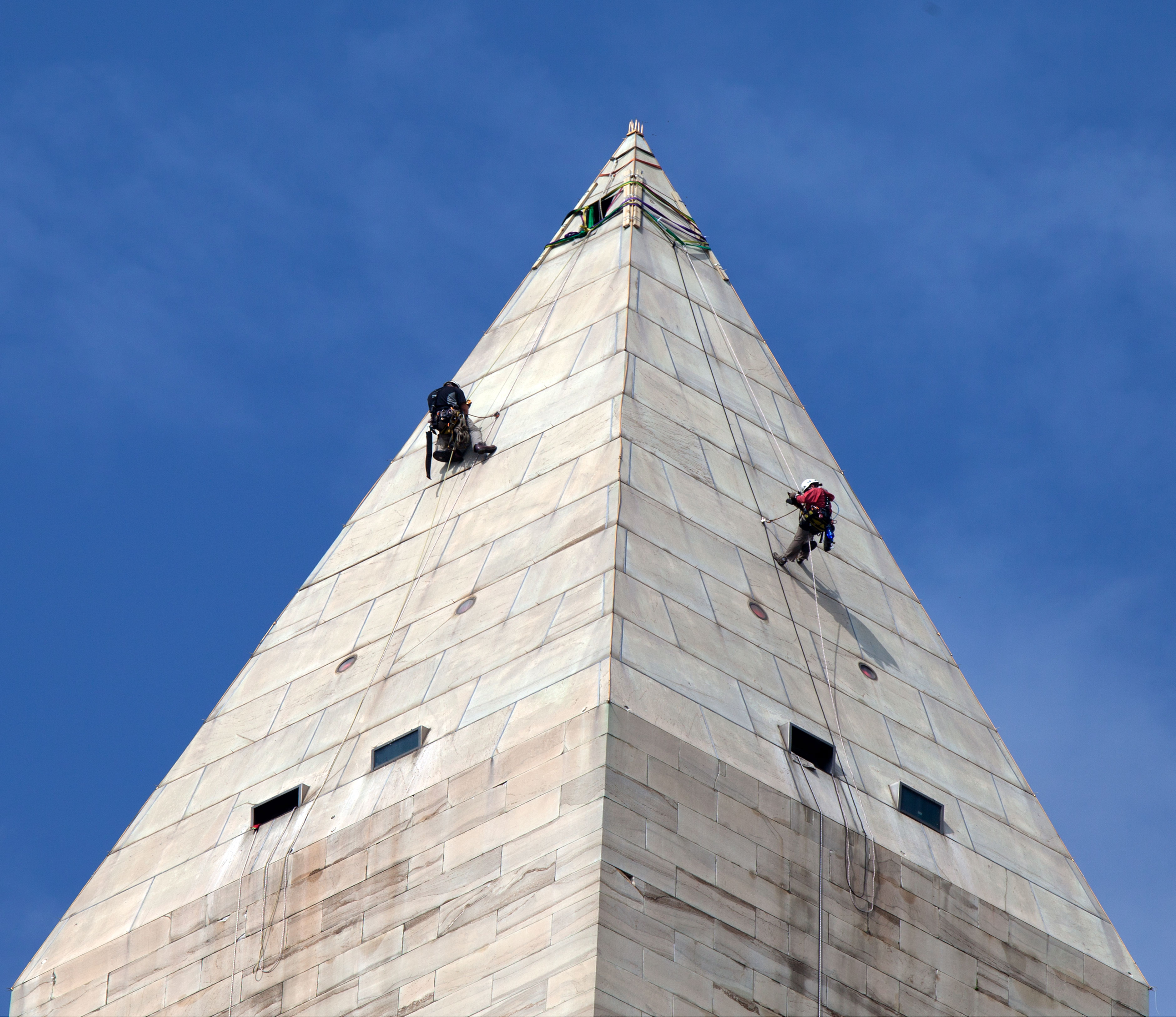 Washington Monument
Davenport et al., 2015;  Beskardes et al., 2018
large traditional aftershock array
	36 stations
	@ 2-10 km spacing
John Hole, IRIS Seismic Instrumentation Technology Symposium, Tucson AZ, Oct. 2018
AIDA
(Aftershock Imaging with Dense Arrays)
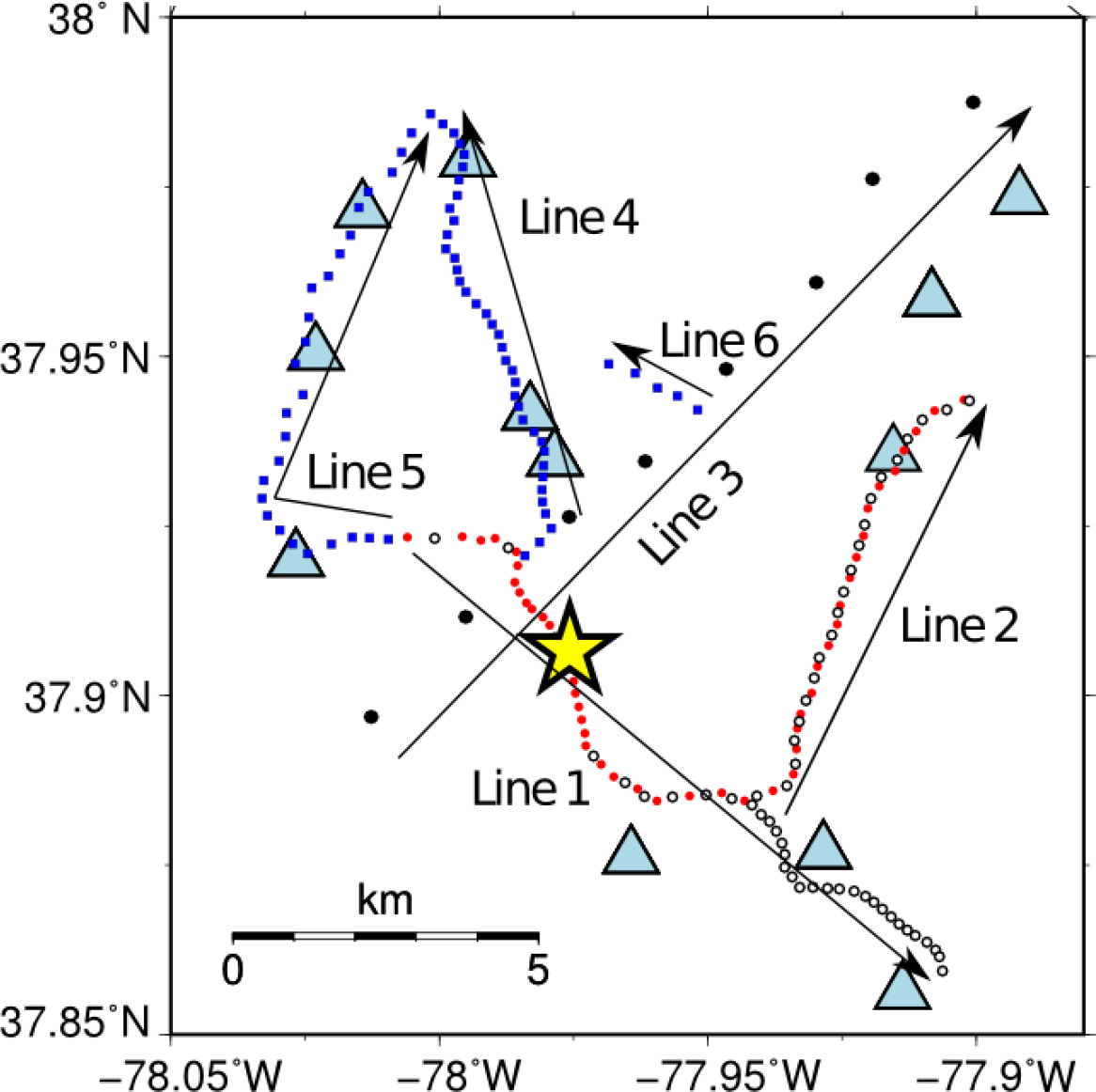 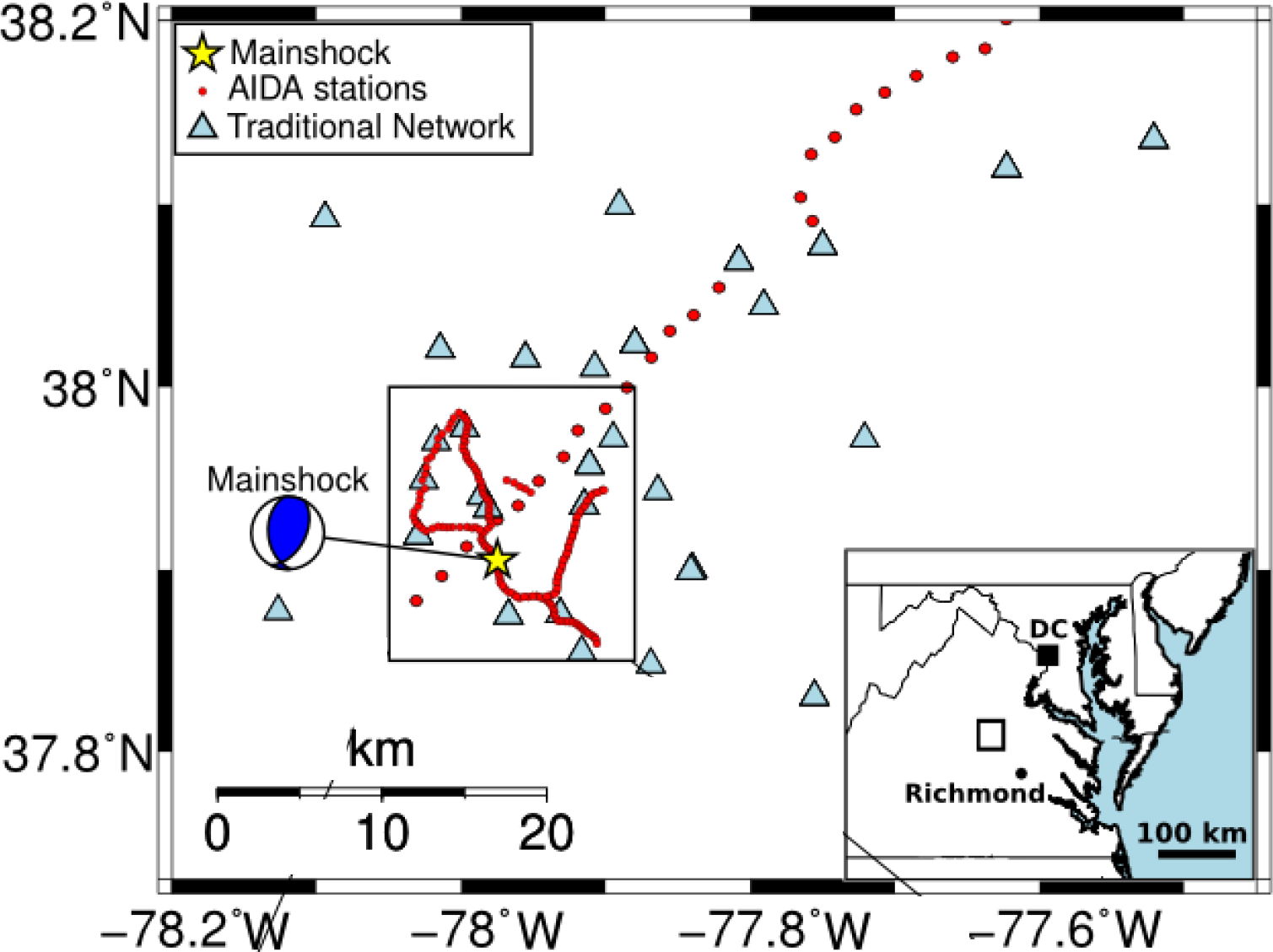 148 1-component stations 
    @ 200-400 m spacing
in two 6-day phases

30 3-component stations
    @ 2 km spacing
3 days
Davenport et al., 2015;  Beskardes et al., accepted
John Hole, IRIS Seismic Instrumentation Technology Symposium, Tucson AZ, Oct. 2018
AIDA
(Aftershock Imaging with Dense Arrays)
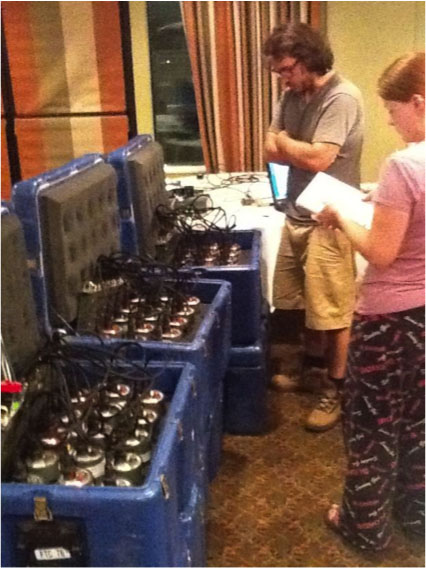 1990’s “nodes”
4.5 Hz vertical component geophone
3 nodes with 3-component geophone
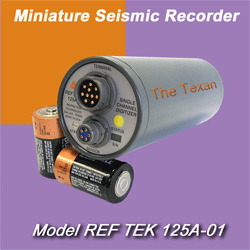 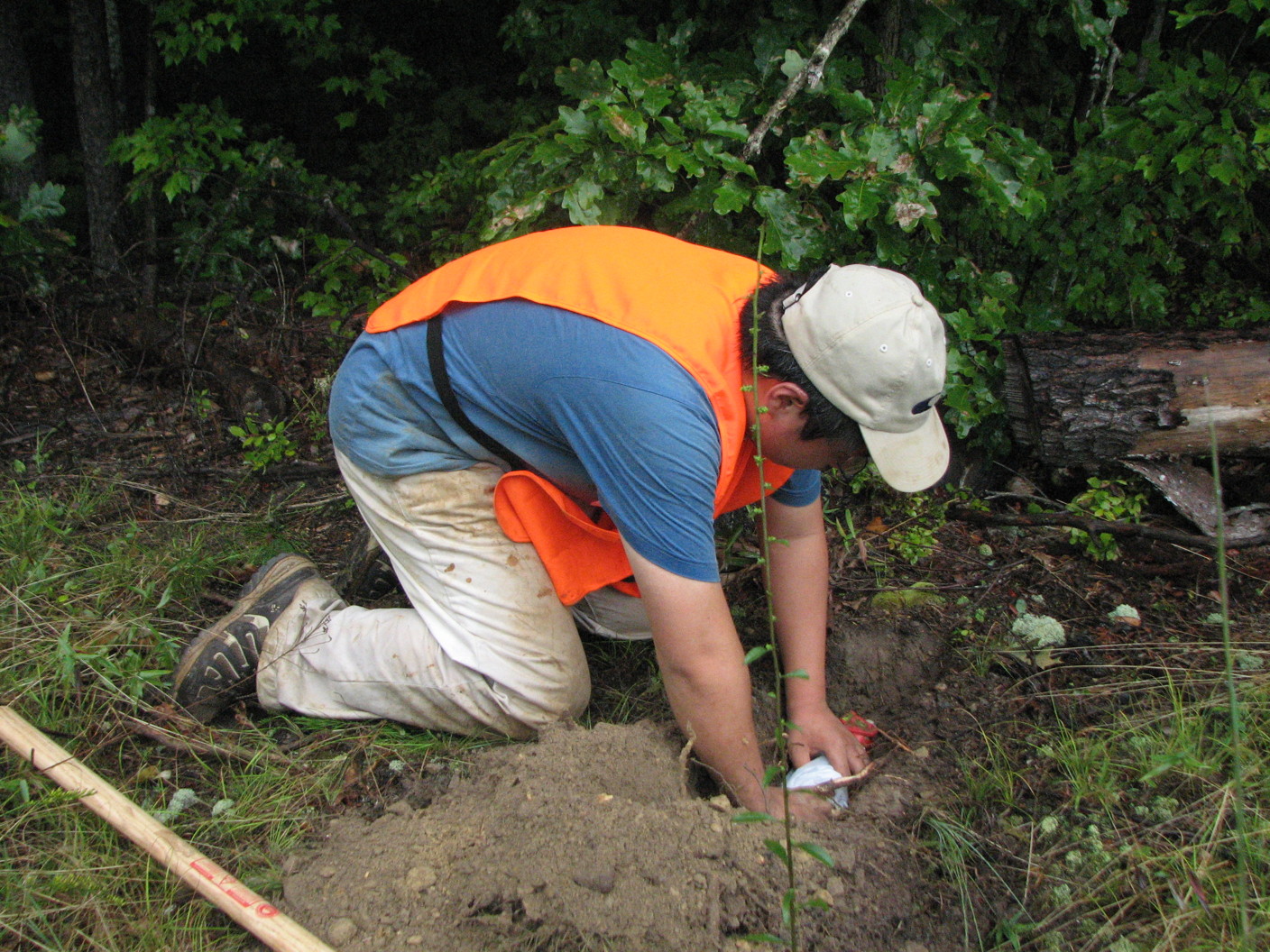 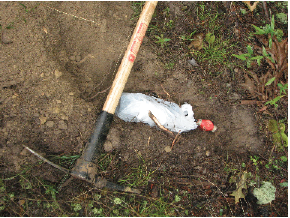 1990’s electronics

limited power
 batteries 3 days

limited memory
 100 samples/second
 data 6 days

 12 days deployment
148 stations
6 people, 3 hours
7-10 stations per hour per person
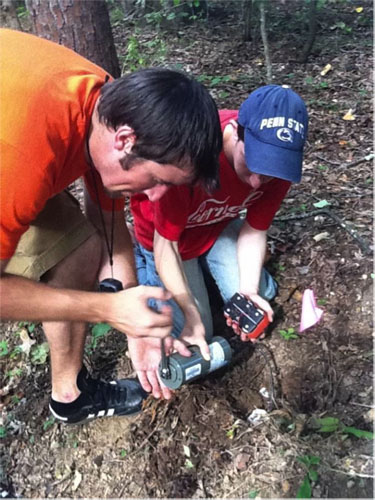 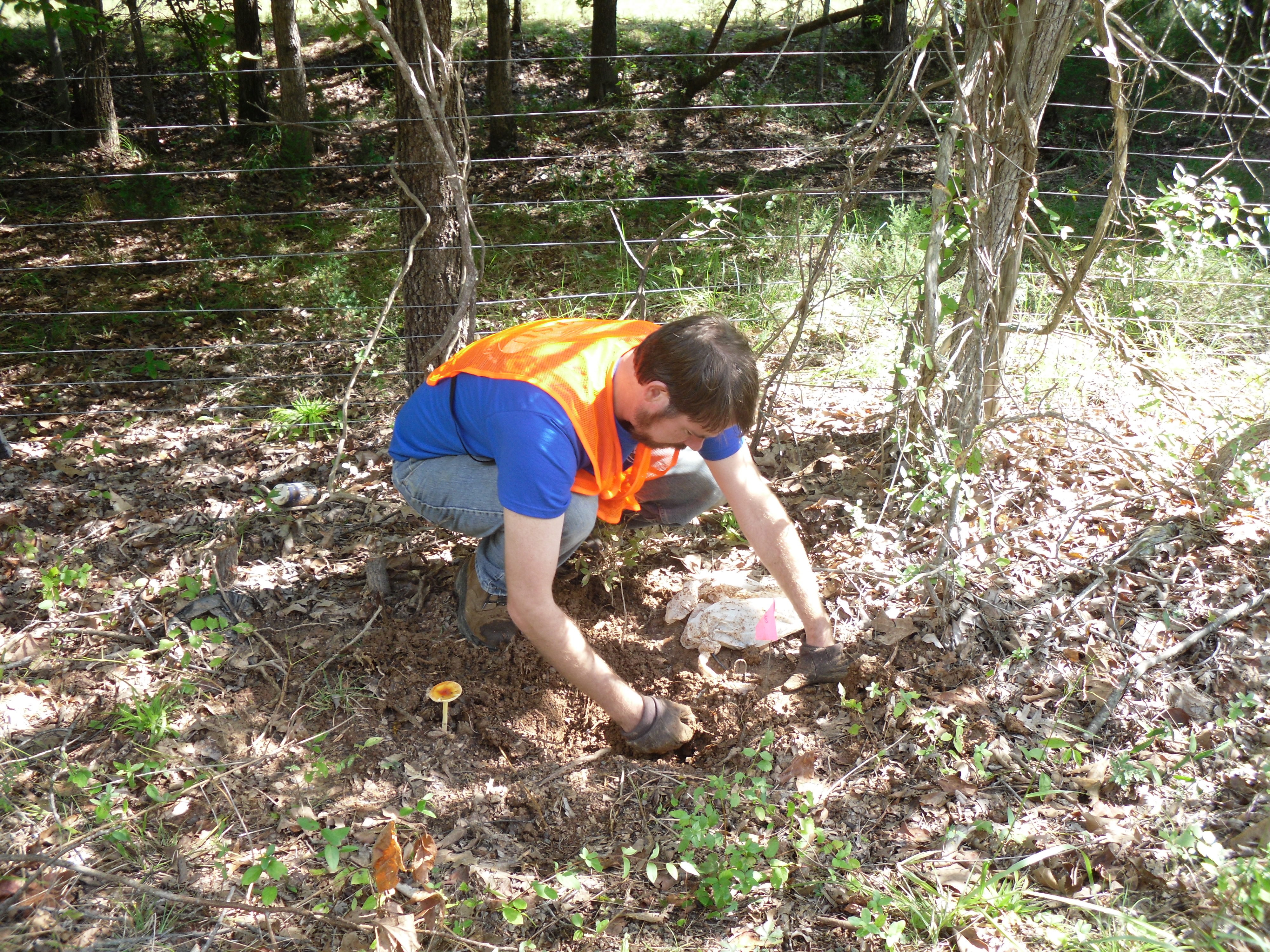 John Hole, IRIS Seismic Instrumentation Technology Symposium, Tucson AZ, Oct. 2018
Data
first motions
focal plane
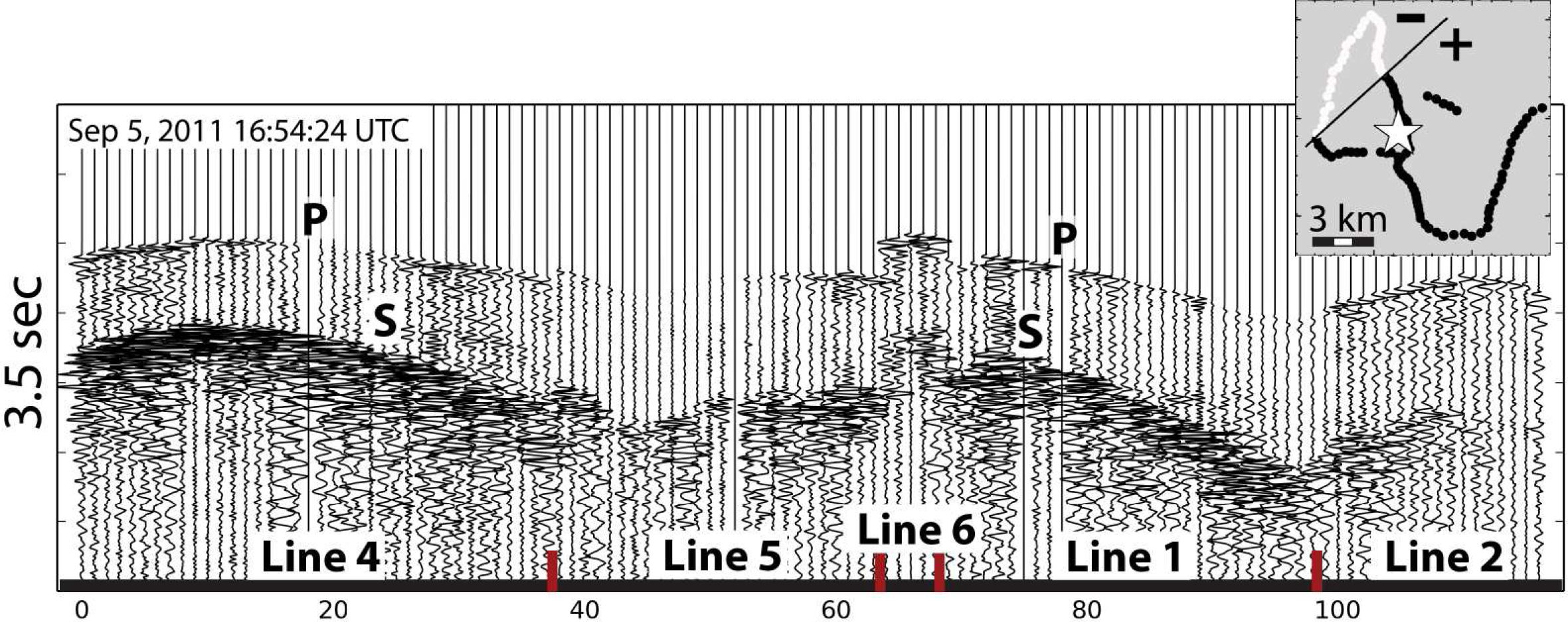 Beskardes et al., 2018
magnitude 2.5,   5.5 km depth

all aftershocks:  signal up to 50 Hz Nyquist
John Hole, IRIS Seismic Instrumentation Technology Symposium, Tucson AZ, Oct. 2018
Data
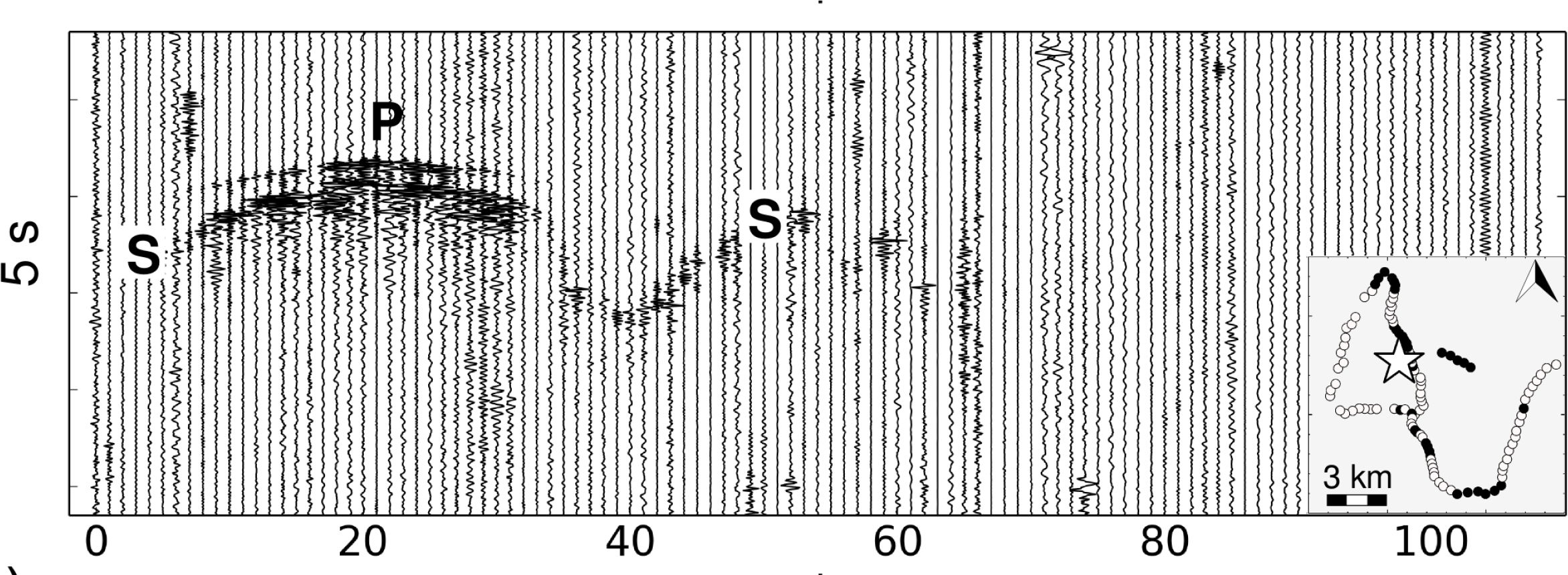 magnitude –1.2
1.5 km depth


AIDA
400 m spacing




traditional 
  network
2-10 km spacing
not detected
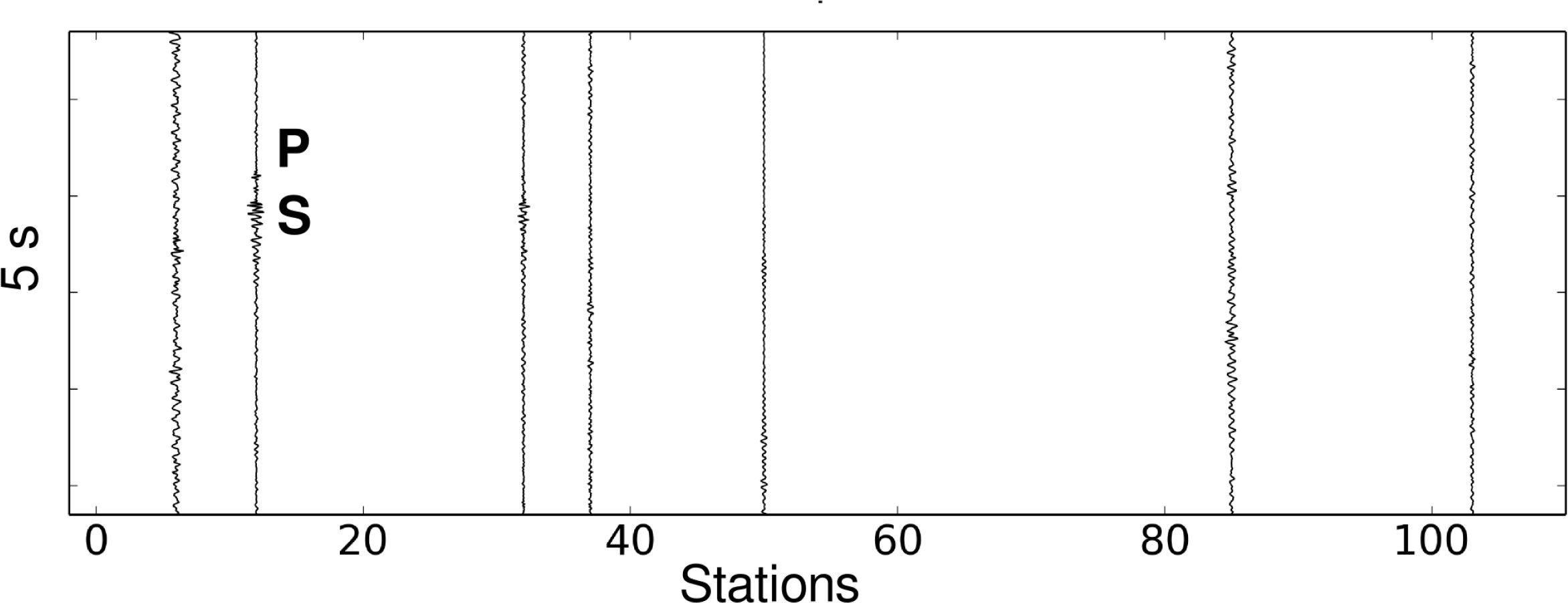 Beskardes et al., accepted
John Hole, IRIS Seismic Instrumentation Technology Symposium, Tucson AZ, Oct. 2018
Tomography
>300 event tomography

spatial resolution ~1 km
	limited mainly by line spacing










P & S velocity is ~constant (to 0.05 km/s)
	to 16 ms (P),   60 ms (S)
	VP 6.2 km/s,   VS 3.6 km/s,   VP/VS = 1.72
	 felsic crystalline rocks within an accreted Piedmont terrane
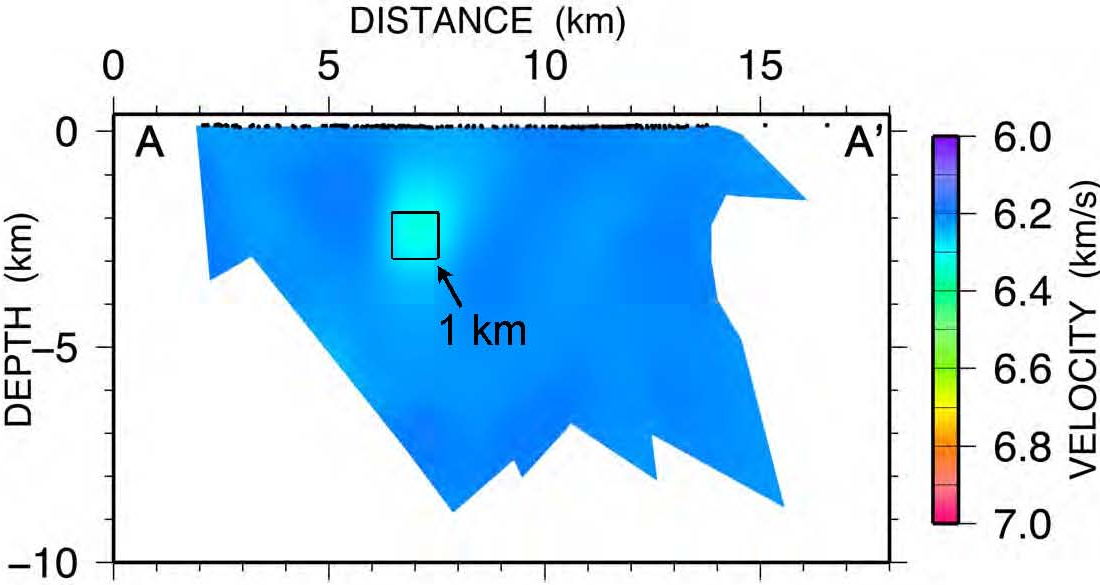 resolution test
Davenport et al., 2015
John Hole, IRIS Seismic Instrumentation Technology Symposium, Tucson AZ, Oct. 2018
Backprojection
M2.5, 5.5 km depth	backproject raw seismograms 1-45 Hz
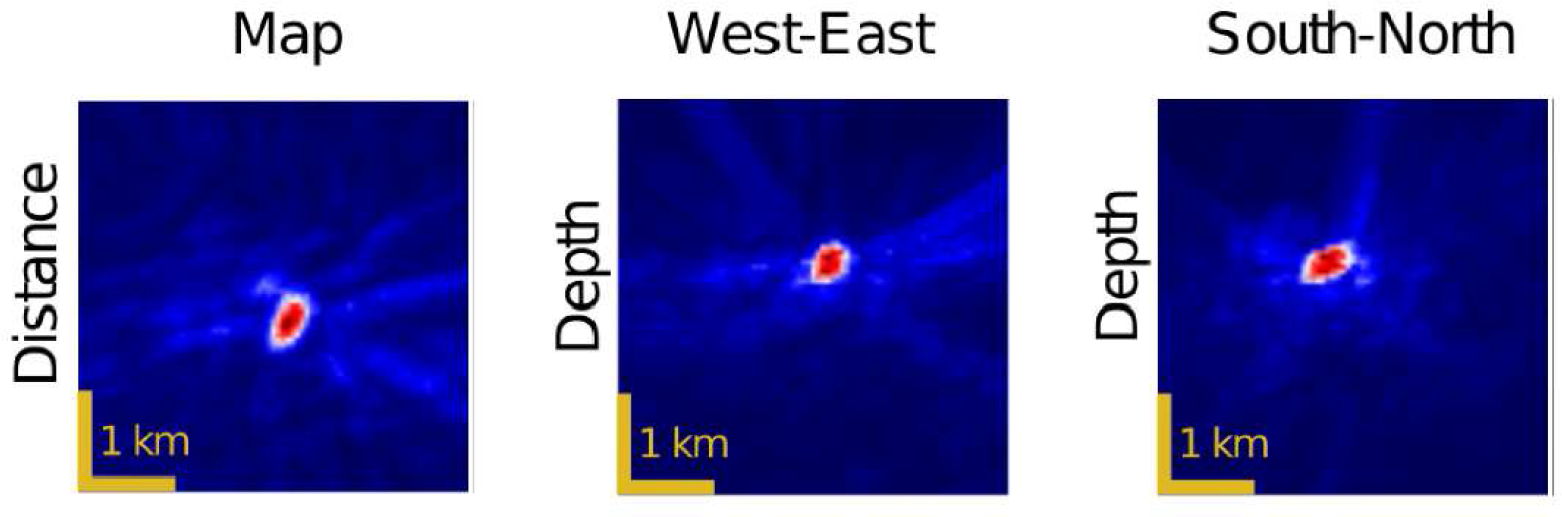 Beskardes et al., 2018
spatial resolution:  75 m horizontal, 225 m vertical
detected & located events with S/N ≥ 0.6
John Hole, IRIS Seismic Instrumentation Technology Symposium, Tucson AZ, Oct. 2018
Backprojection
M –0.7
bad noise bursts (cars)
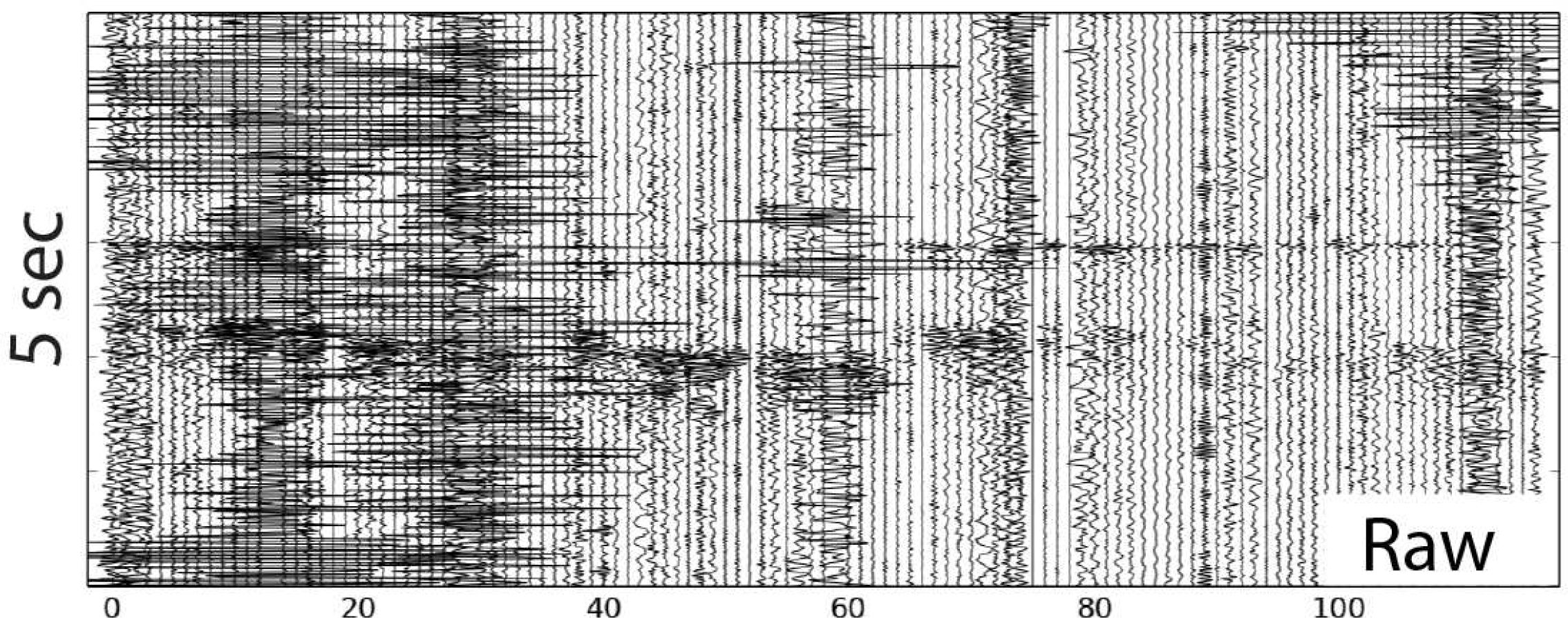 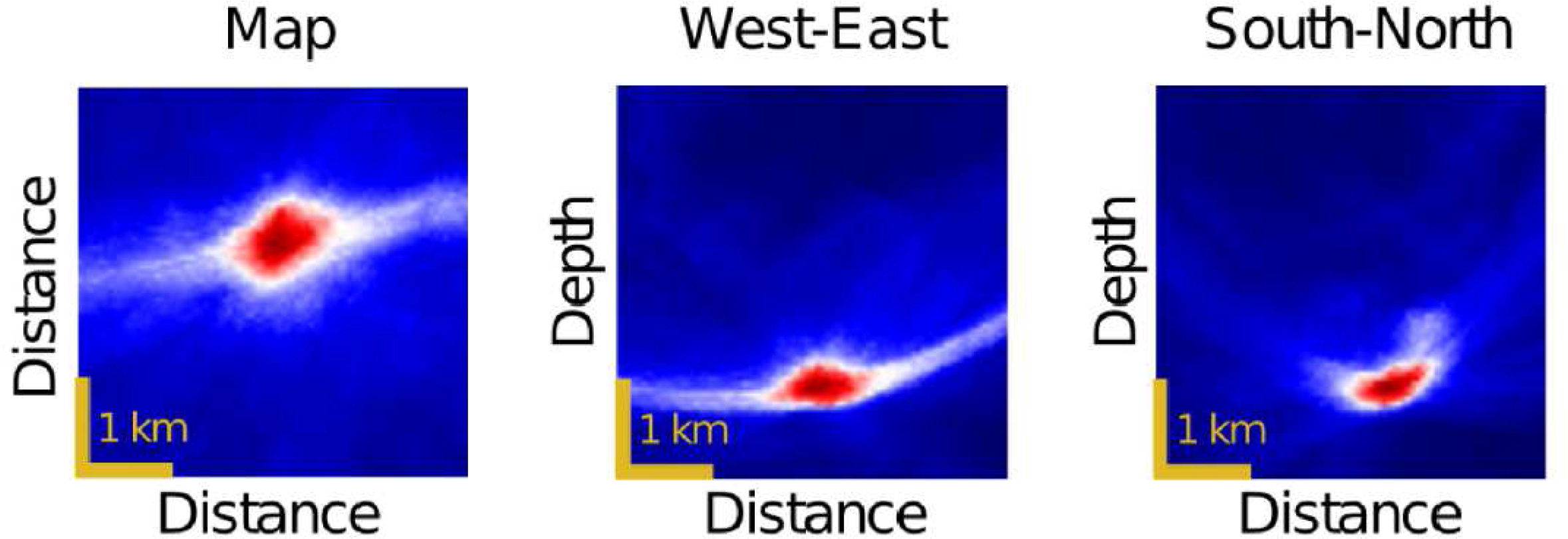 Beskardes et al., 2018
robust autodetection:  backproject the kurtosis of the waveforms
then improve resolution:  backproject raw data with diversity stack
John Hole, IRIS Seismic Instrumentation Technology Symposium, Tucson AZ, Oct. 2018
Backprojection Magnitude
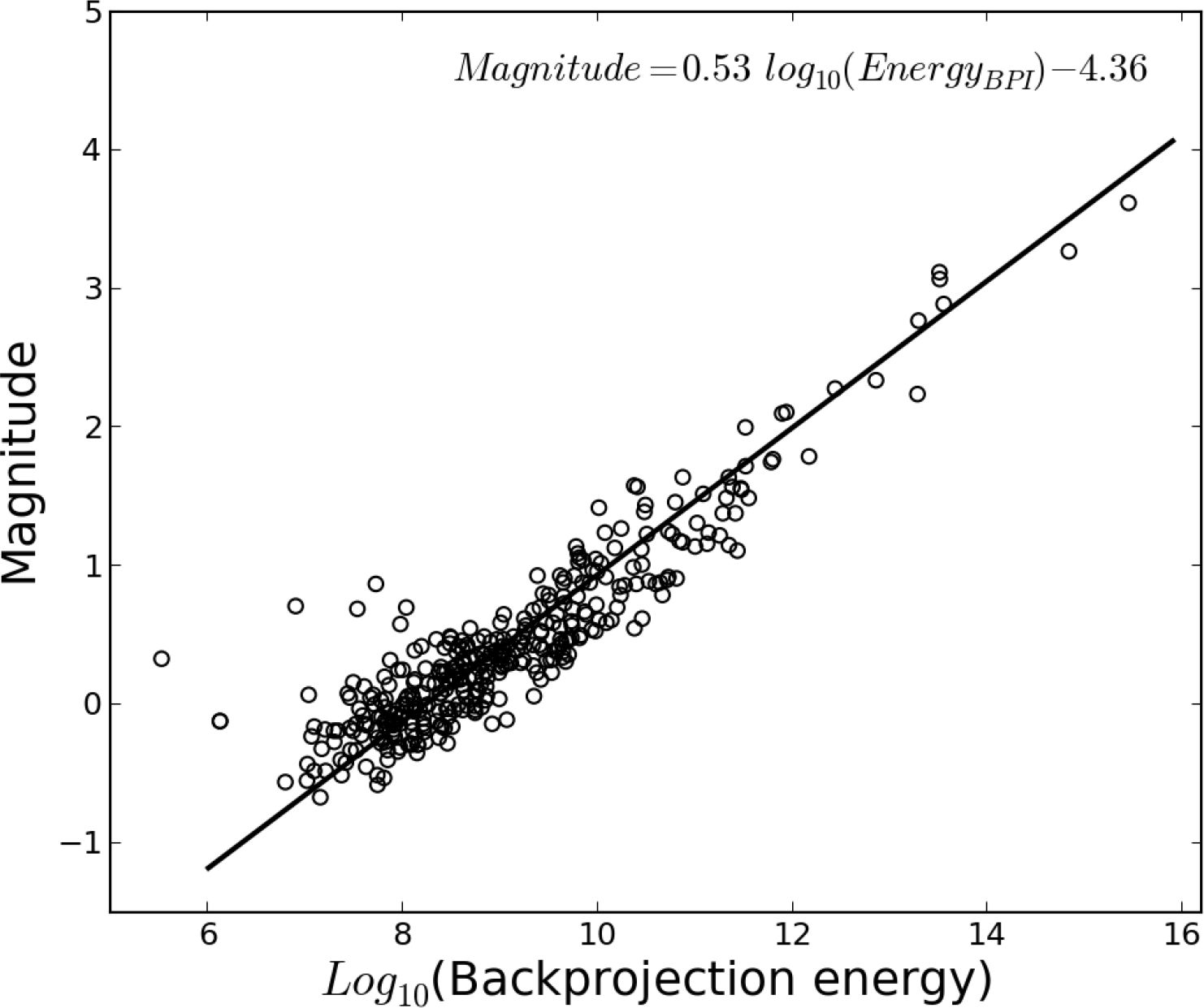 Beskardes et al., accepted
magnitudes from Wu et al., 2015
calibrate backprojection energy with 
	traditional event magnitude of larger events
John Hole, IRIS Seismic Instrumentation Technology Symposium, Tucson AZ, Oct. 2018
Catalog
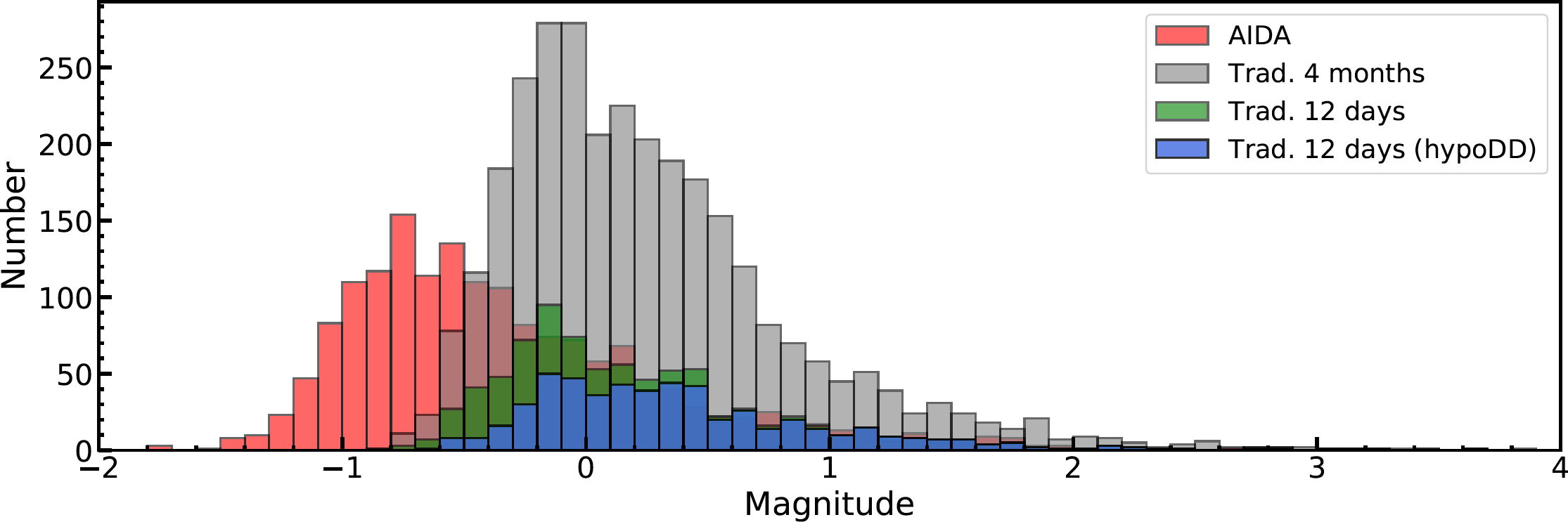 Beskardes et al., accepted
traditional from Wu et al., 2015
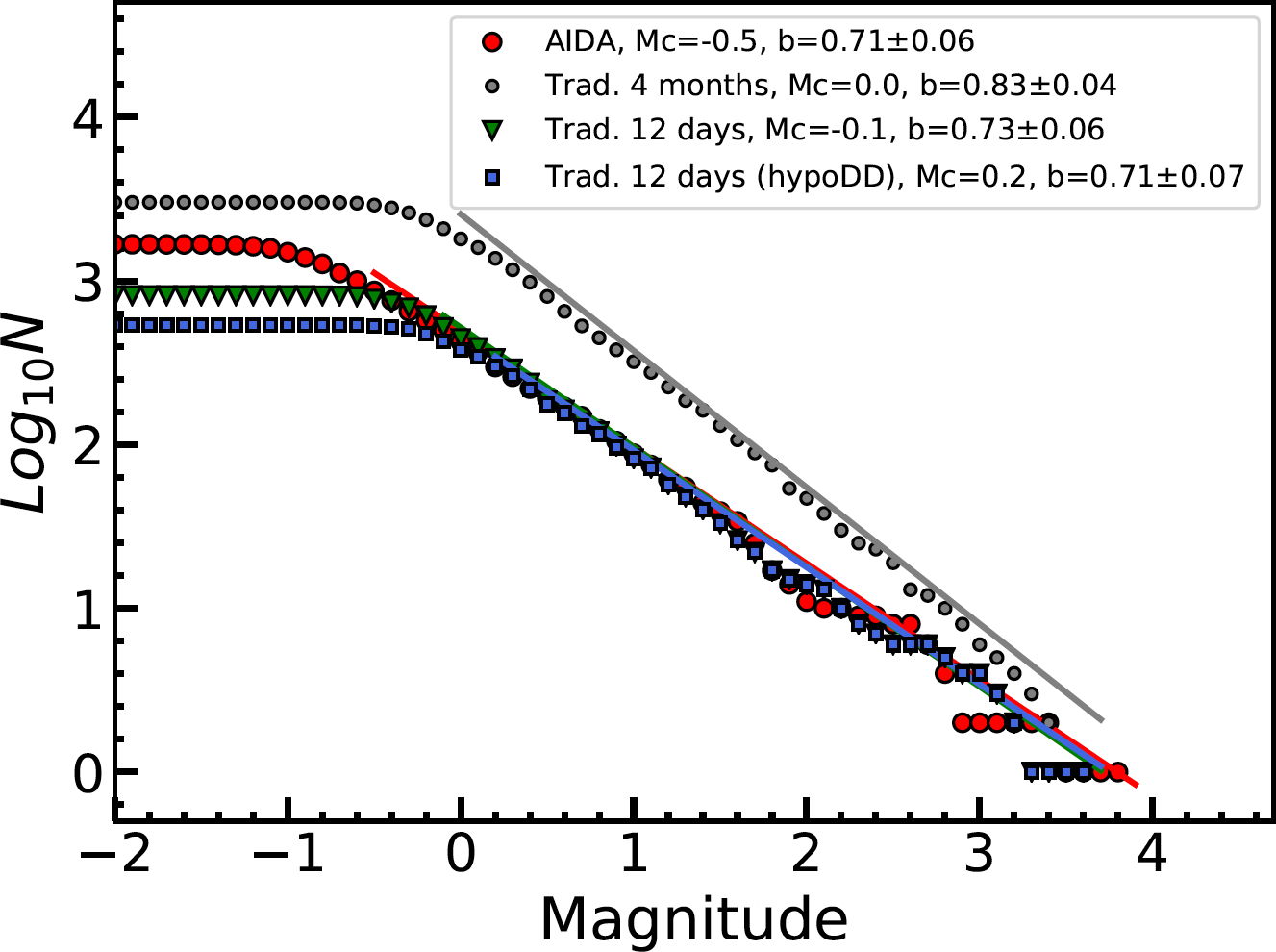 # events:
AIDA backproj.:     1673
traditional:               813
trad. double-diff.:    494

completeness:
AIDA backproj:      M –0.5
traditional:             M –0.1
trad. double-diff.:  M +0.2
John Hole, IRIS Seismic Instrumentation Technology Symposium, Tucson AZ, Oct. 2018
Catalog
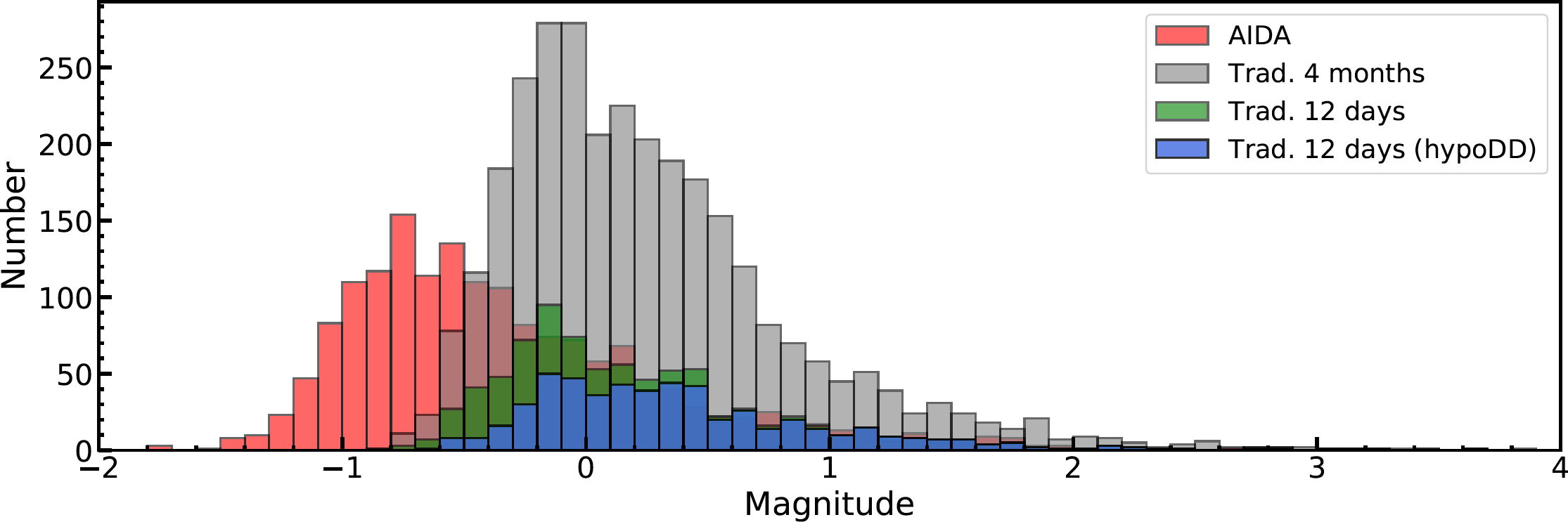 Beskardes et al., accepted
traditional from Wu et al., 2015
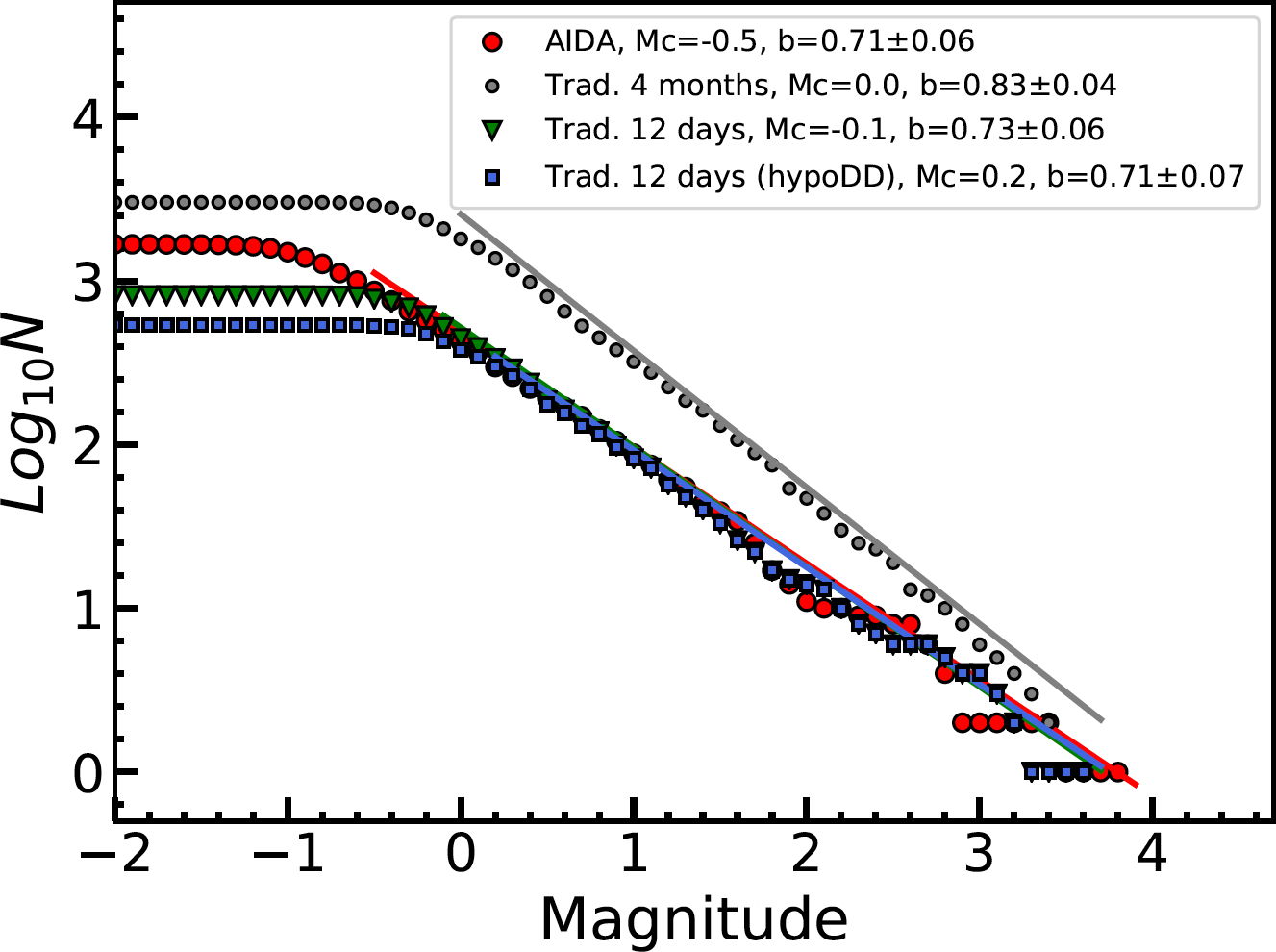 # events:
AIDA backproj.:     1673
traditional:               813
trad. double-diff.:    494

completeness:
AIDA backproj:      M –0.5
traditional:             M –0.1
trad. double-diff.:  M +0.2
b-value is low (0.71)
 (high stress)
John Hole, IRIS Seismic Instrumentation Technology Symposium, Tucson AZ, Oct. 2018
Gutenberg-Richter
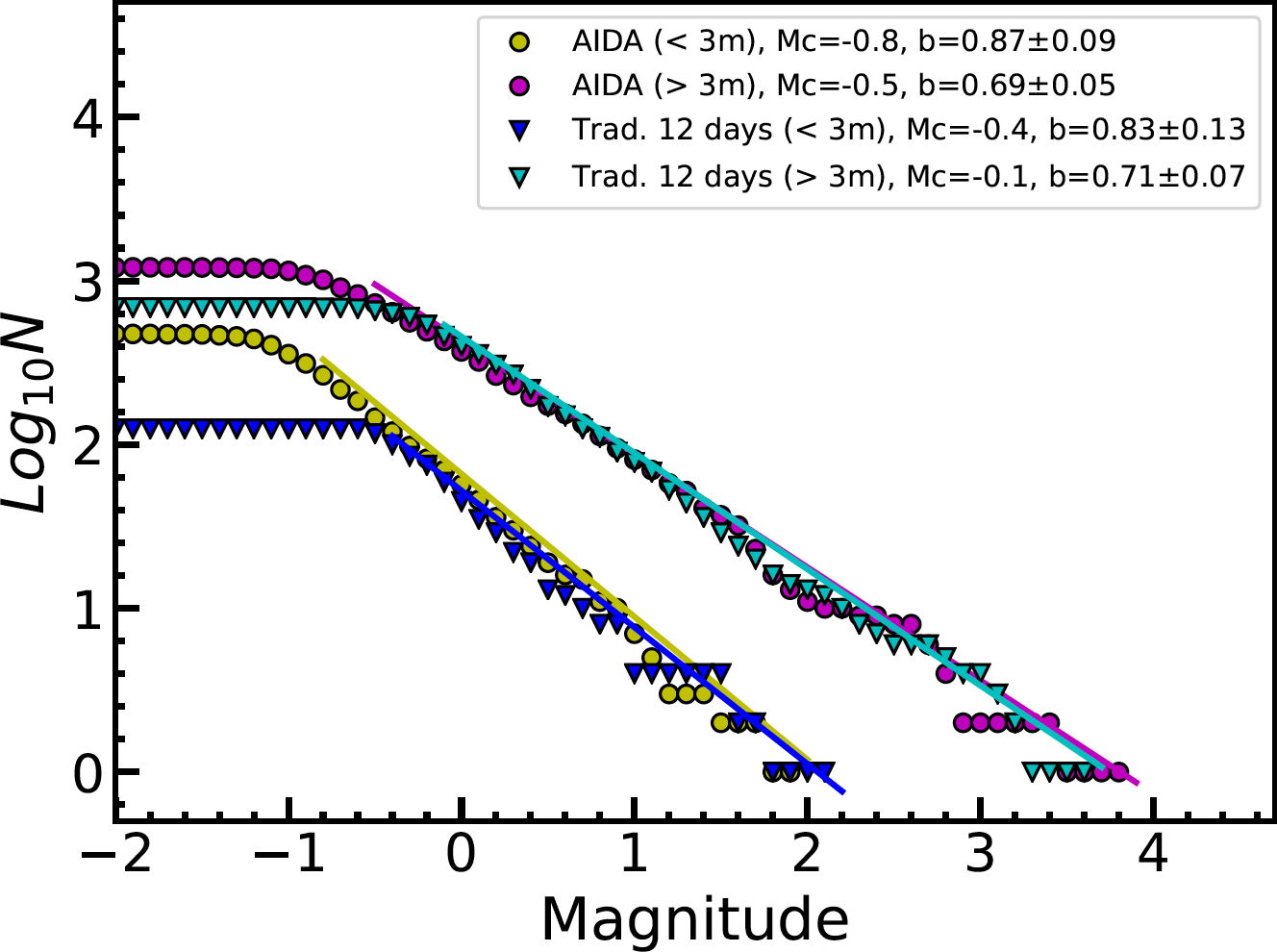 b-value is low (0.71)
 (high stress)
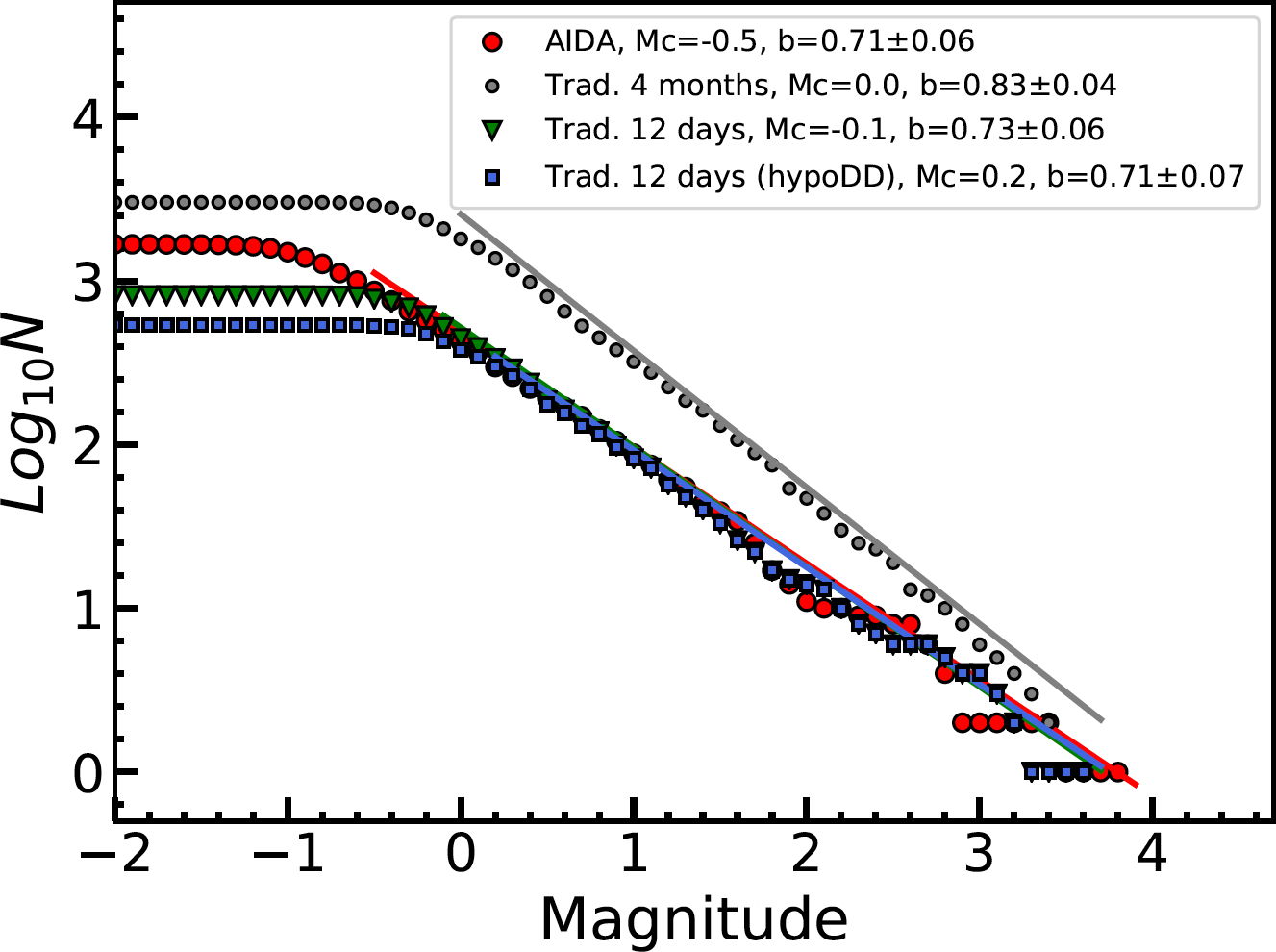 Beskardes et al., accepted
traditional from Wu et al., 2015
new result:  b-value <3 km depth:  0.87
                                   >3 km depth:  0.69
			(higher stress)
John Hole, IRIS Seismic Instrumentation Technology Symposium, Tucson AZ, Oct. 2018
Hypocenters
AIDA backprojection
traditional network
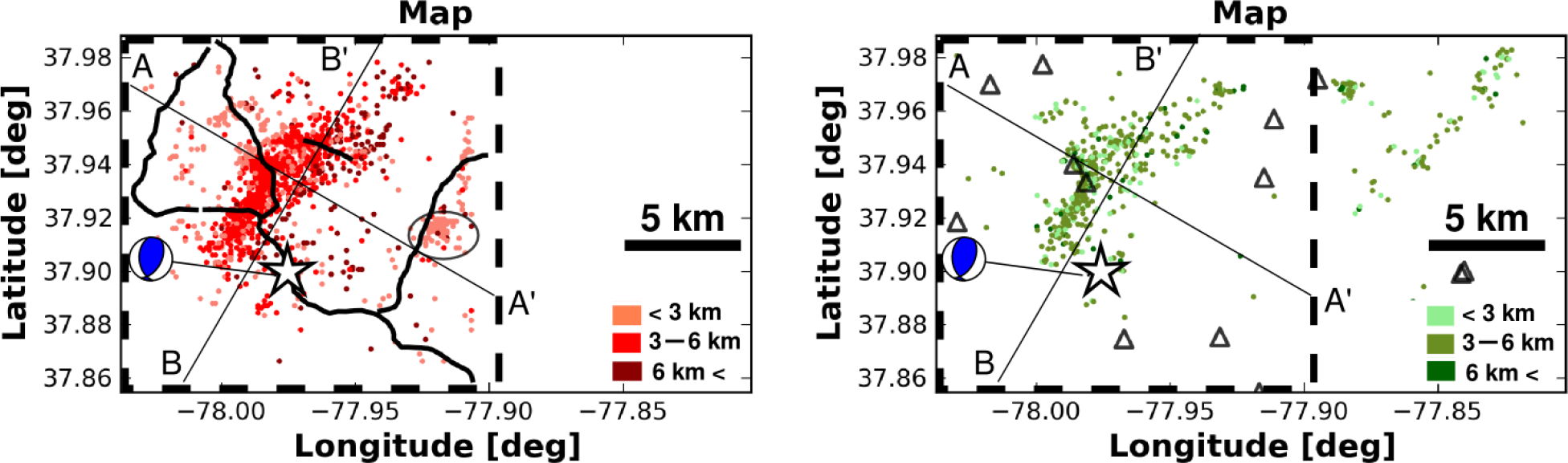 same major patterns
Beskardes et al., accepted
traditional from Wu et al., 2015
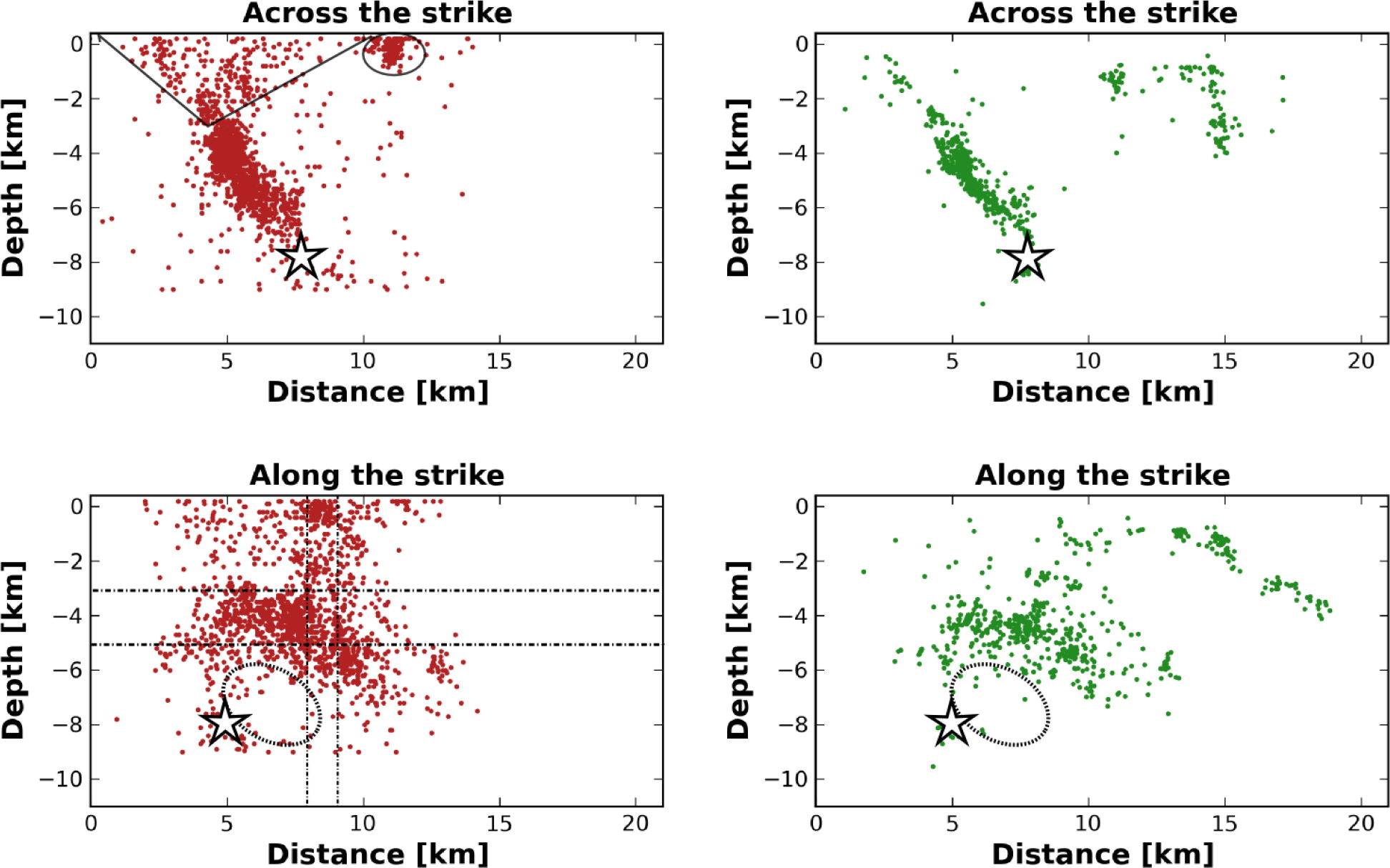 newly discovered
observed, 
  but not located
    by AIDA
      (outside array)
John Hole, IRIS Seismic Instrumentation Technology Symposium, Tucson AZ, Oct. 2018
Hypocenters
AIDA backprojection
traditional network
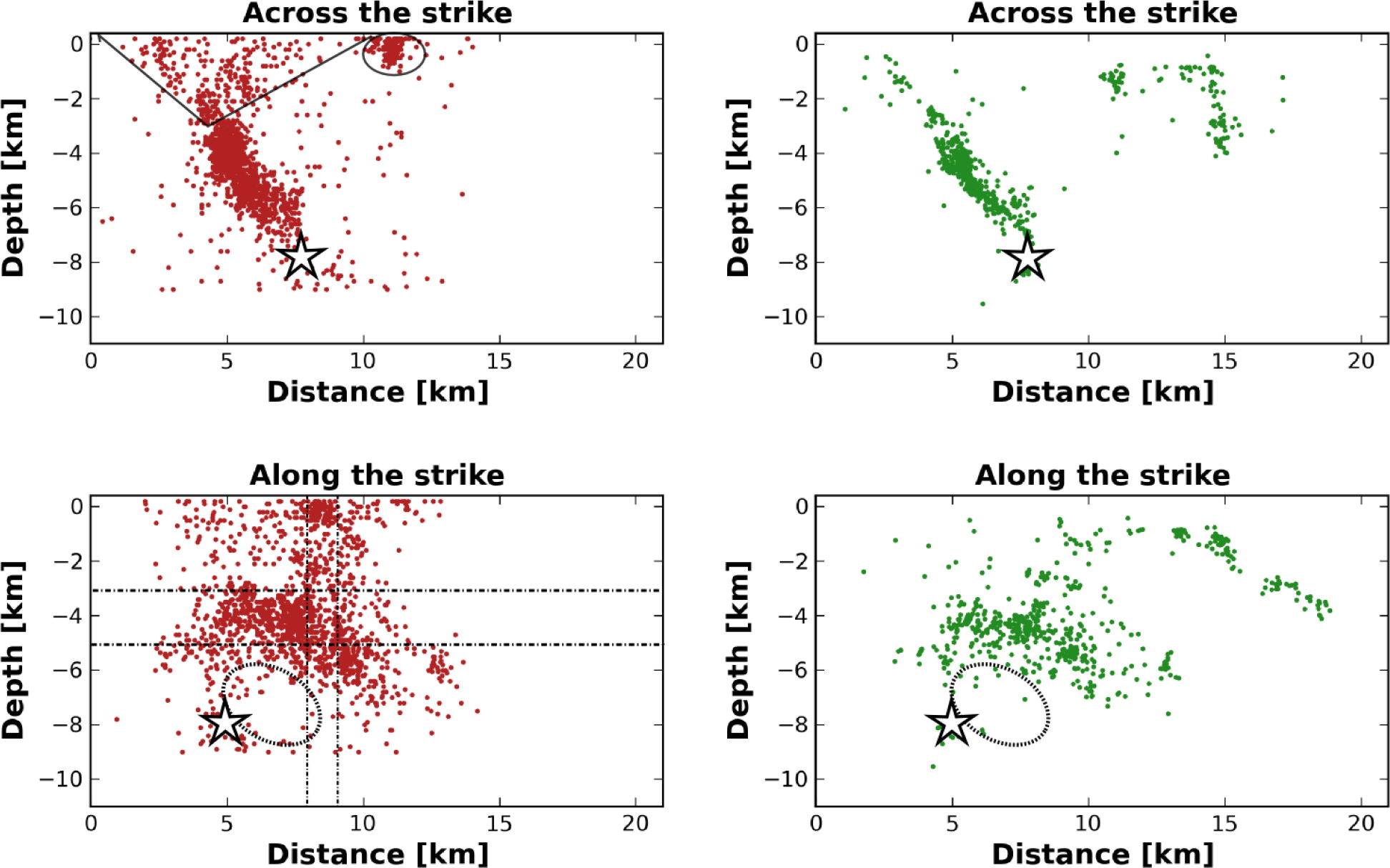 newly 
discovered
Beskardes et al., accepted
traditional from Wu et al., 2015
John Hole, IRIS Seismic Instrumentation Technology Symposium, Tucson AZ, Oct. 2018
Hypocenters
AIDA backprojection
traditional network
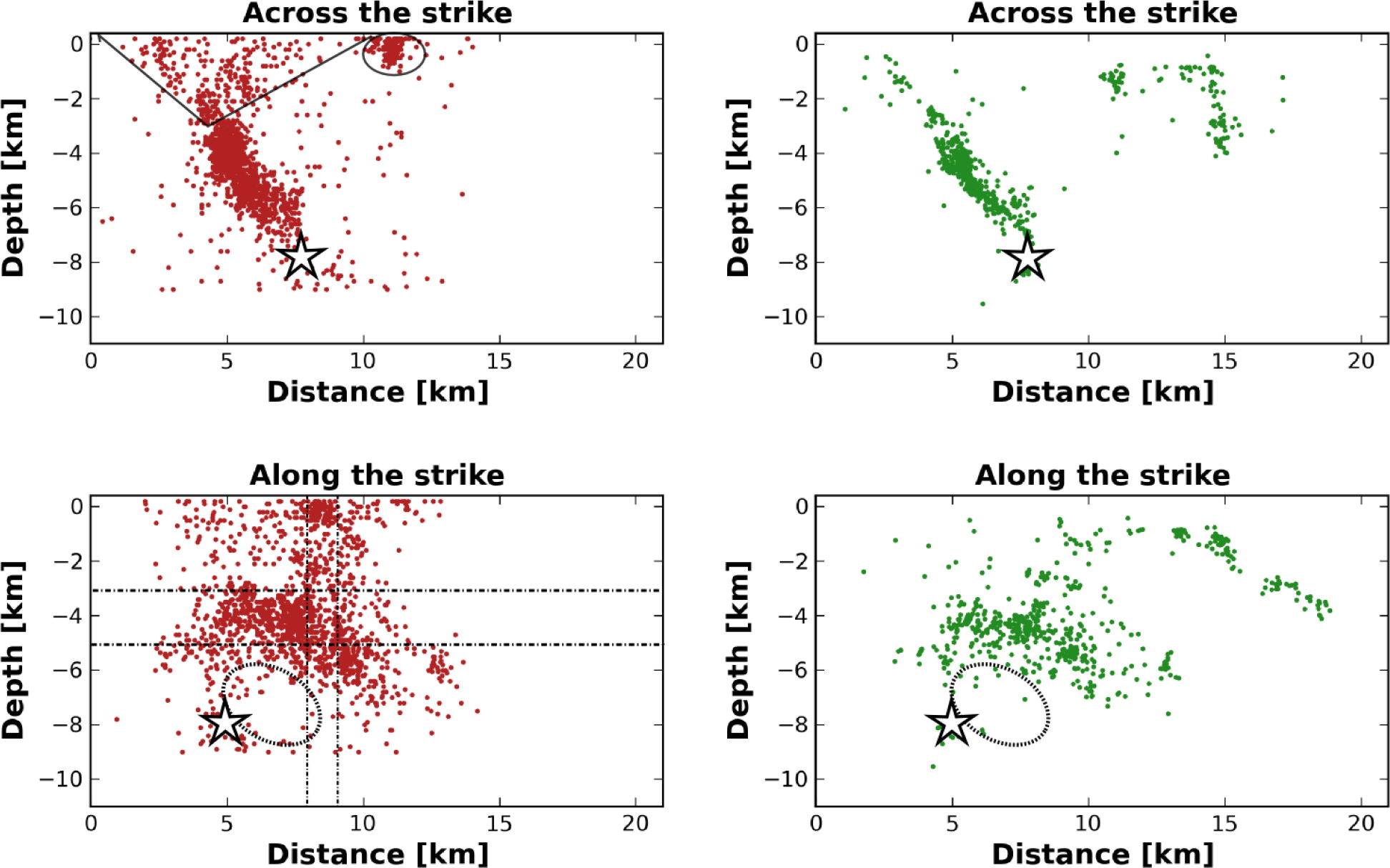 newly 
discovered:

not 
   a single
     fault
 multiple
   small 
     faults
Beskardes et al., accepted
traditional from Wu et al., 2015
John Hole, IRIS Seismic Instrumentation Technology Symposium, Tucson AZ, Oct. 2018
AIDA Backprojection
for the cost of ~3 traditional stations…

3D velocity model

2.1 times as many events detected & located
3.3 times as many events located with <200 m accuracy

newly discovered 
	- statistics
	- event clusters
	- internal structure of main zone (small faults)
John Hole, IRIS Seismic Instrumentation Technology Symposium, Tucson AZ, Oct. 2018
AIDA Backprojection
for the cost of ~3 traditional stations…

3D velocity model

2.1 times as many events detected & located
3.3 times as many events located with <200 m accuracy

newly discovered 
	- statistics
	- event clusters
	- internal structure of main zone (small faults)

AIDA is not “Large N”
	for same magnitude event in CA 
		more complicated velocity structure  denser lines
		larger rupture  larger map area
	 1000+ stations… but this is done routinely with geophones
John Hole, IRIS Seismic Instrumentation Technology Symposium, Tucson AZ, Oct. 2018
Aftershock sequence of the 2011 Virginia earthquake 
derived from 
the dense AIDA array and backprojection
Beskardes et al., accepted
Beskardes et al., 2018        Davenport et al., 2015
Comparison of 
4.5 Hz geophones to broadband seismometers 
from a real deployment
Rasmussen et al., in progress
Davenport et al., 2017        Stanciu et al., 2016
John Hole, IRIS Seismic Instrumentation Technology Symposium, Tucson AZ, Oct. 2018
IDOR:  EarthScope Idaho-Oregon 2011-2013
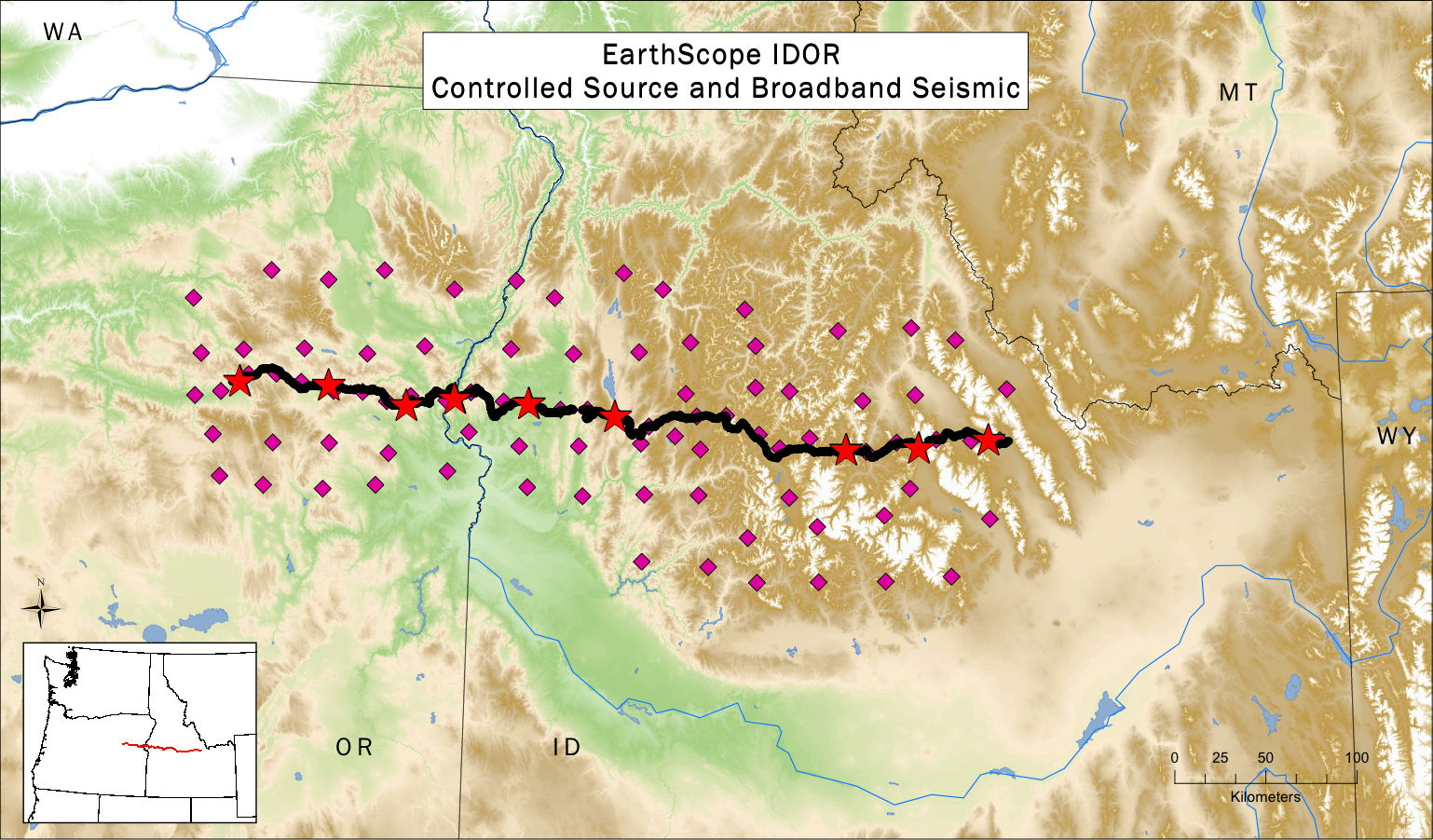 Stanciu et al., 2016;  Davenport et al., 2017
broadband: 		15 km spacing inline 	map: 30 km
controlled source: 	0.2 km spacing 	shots: 50 km
& structural geology, petrology, geochemistry
John Hole, IRIS Seismic Instrumentation Technology Symposium, Tucson AZ, Oct. 2018
IDOR Stations
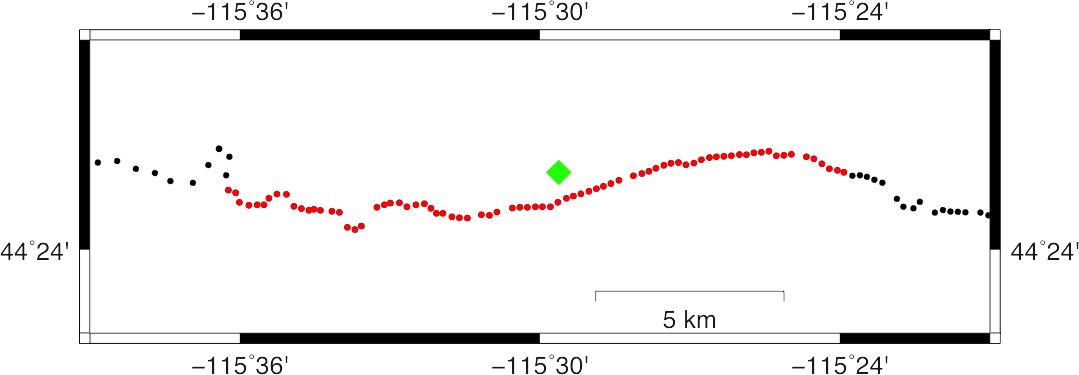 T. Rasmussen
15 km:   1 broadband, 77 geophones
broadband station 0.7 km off geophone line
John Hole, IRIS Seismic Instrumentation Technology Symposium, Tucson AZ, Oct. 2018
IDOR Seismometers
4.5 Hz 
Geospace GS-11
Guralp CMG-3T
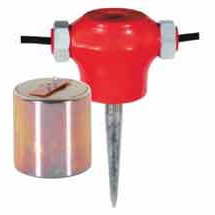 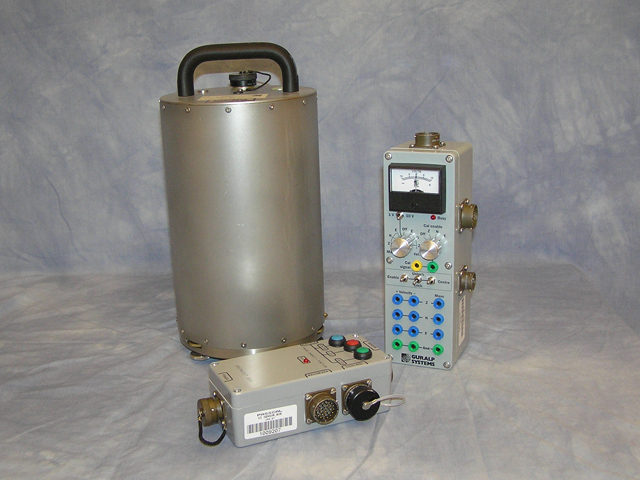 Reftek RT125
Reftek RT130
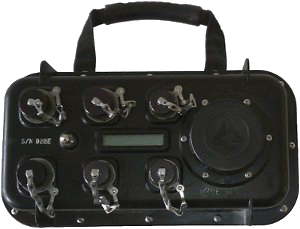 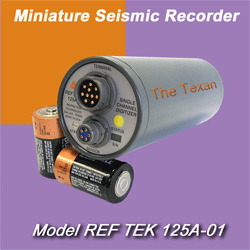 John Hole, IRIS Seismic Instrumentation Technology Symposium, Tucson AZ, Oct. 2018
IDOR Deployment
1 half day (plus drive)
2 novices
50 geophone nodes
roadside, direct buried 0.05 m
1 half day (plus drive)
3 experienced people
1 broadband station, solar
quiet site, direct buried 2 m
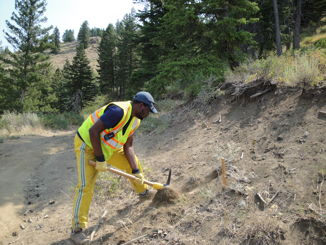 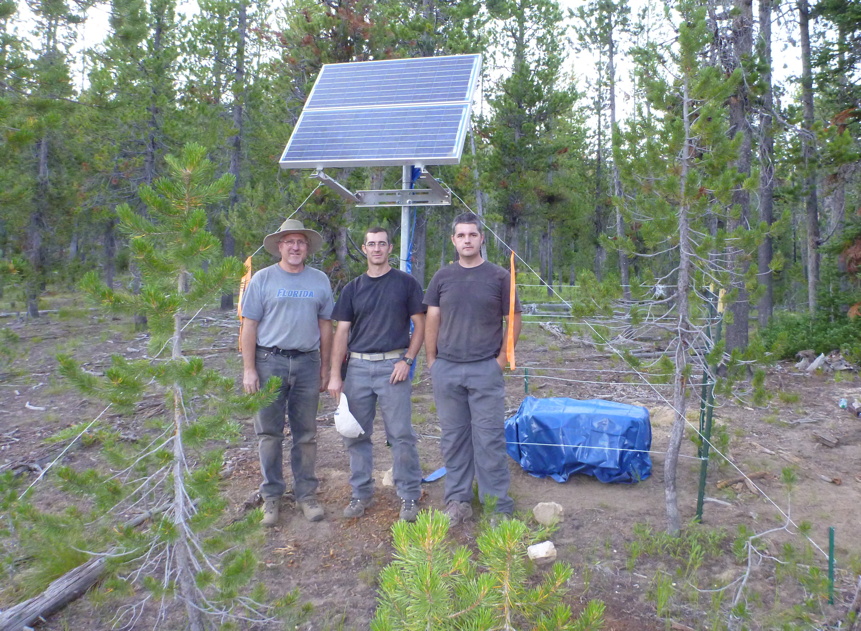 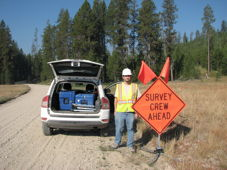 10 nodes per backpack
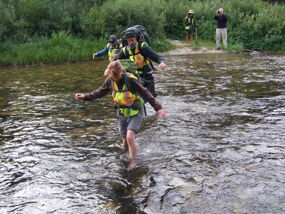 John Hole, IRIS Seismic Instrumentation Technology Symposium, Tucson AZ, Oct. 2018
Teleseismic Event
M7.7, 625 km depth, D=62˚
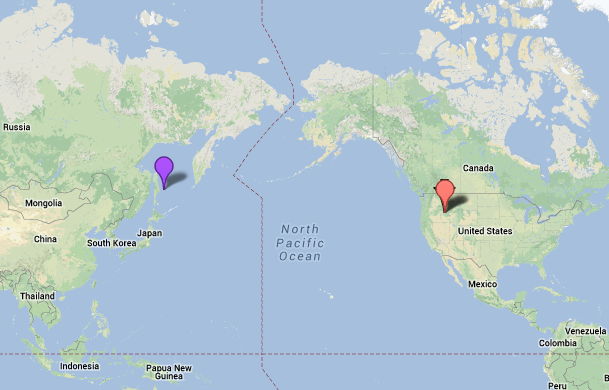 0.03 to 20 Hz   (0.05 to 32 s)
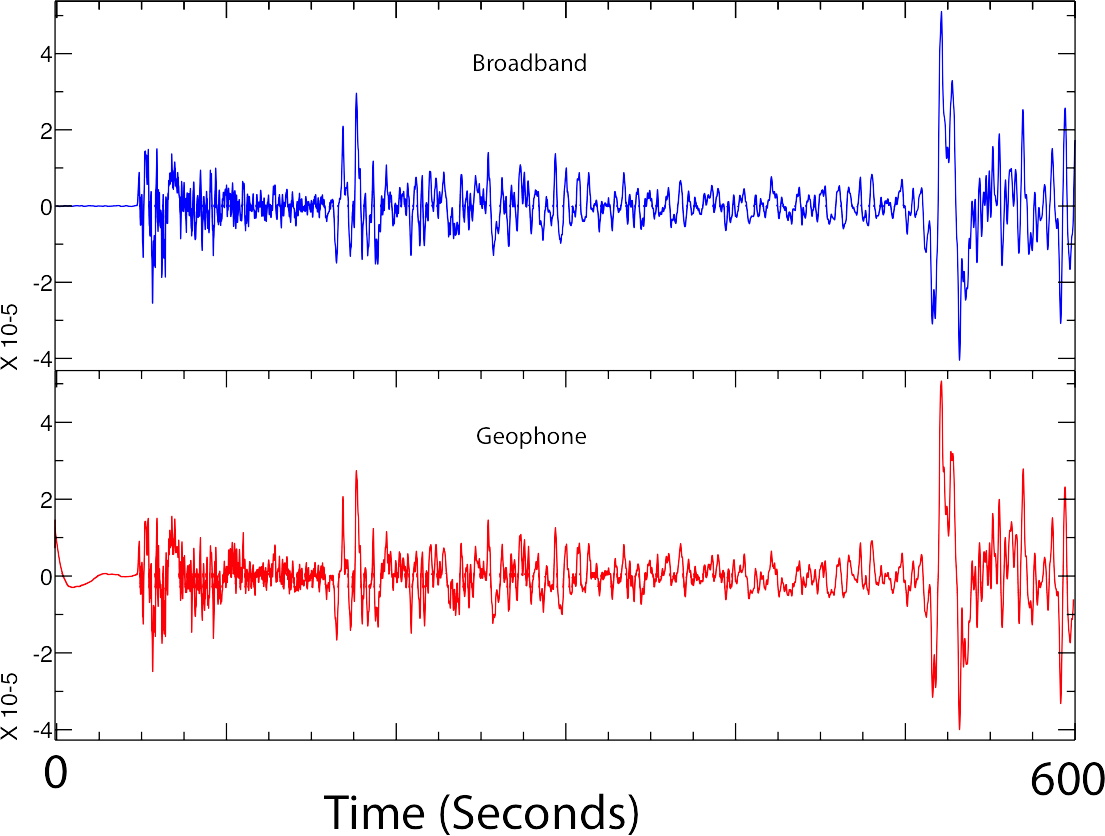 broadband
P
pP
sP
S
PcP
corrected
instrument
response
geophone
filter
error
T. Rasmussen
John Hole, IRIS Seismic Instrumentation Technology Symposium, Tucson AZ, Oct. 2018
Teleseismic Event
M7.7, 625 km depth, D=62˚
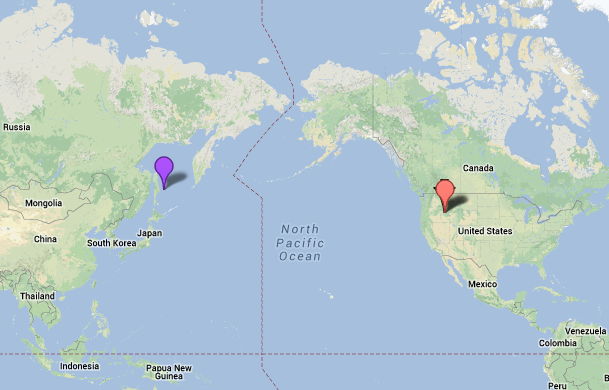 0.03 to 0.12 Hz   (8 to 32 s)
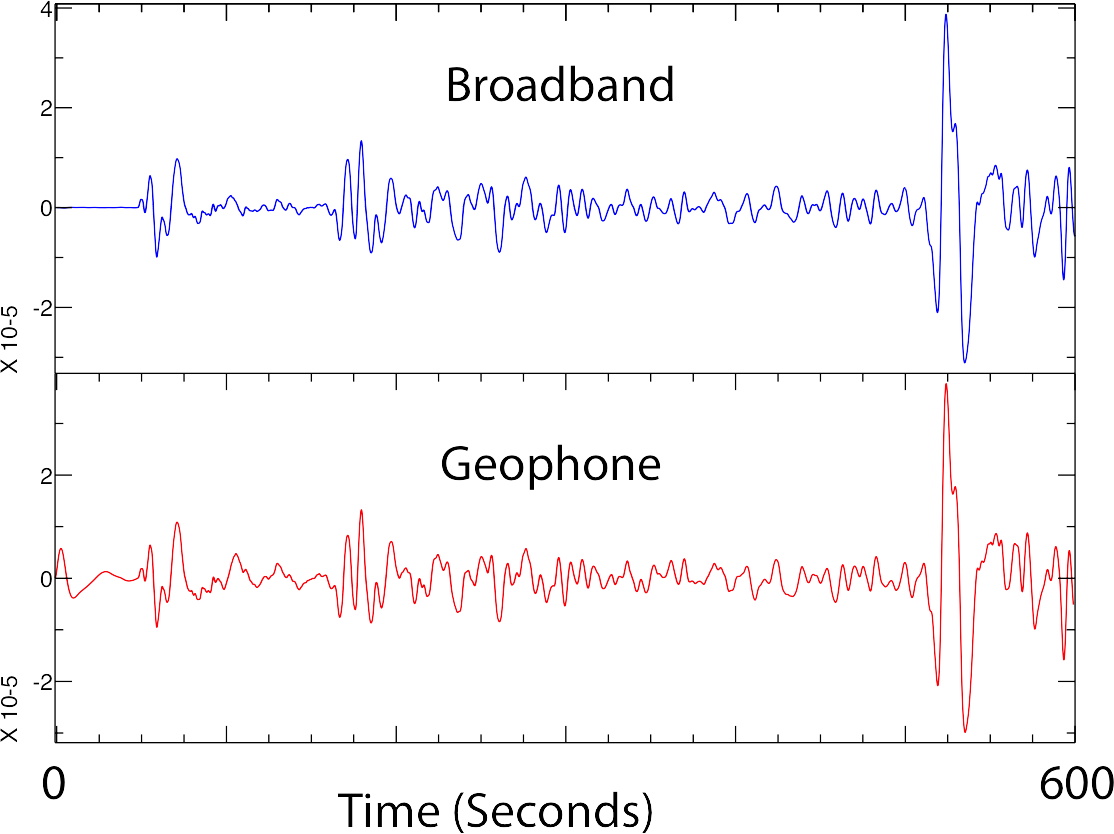 broadband
P
pP
sP
S
PcP
corrected
instrument
response
geophone
filter
error
2 decades below the geophone corner frequency
T. Rasmussen
John Hole, IRIS Seismic Instrumentation Technology Symposium, Tucson AZ, Oct. 2018
Teleseismic Event
M7.7, 625 km depth, D=62˚
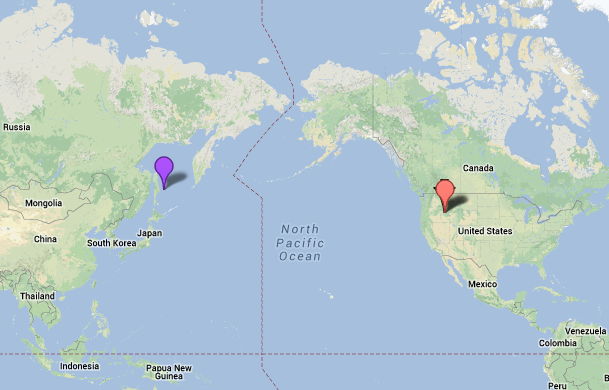 0.03 to 0.12 Hz   (8 to 32 s)
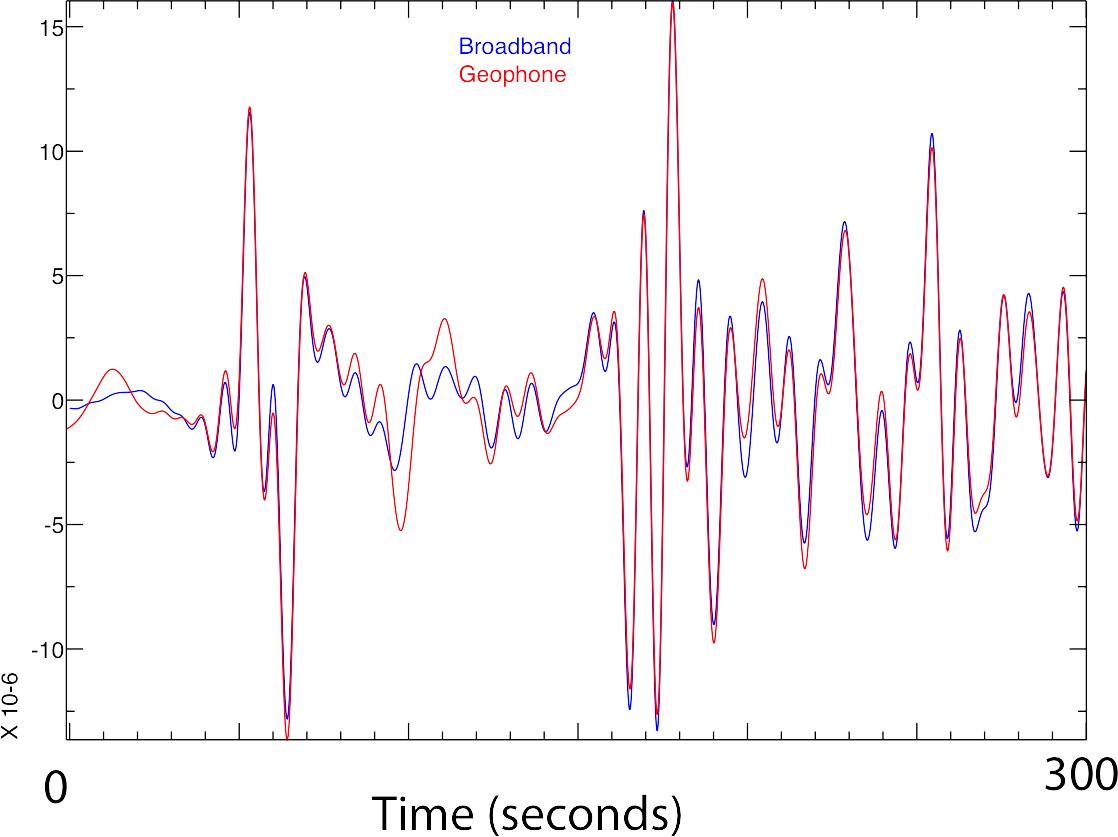 broadband
geophone
pP
P
corrected
instrument
response
filter
error
PcP
sP
2 decades below the geophone corner frequency
T. Rasmussen
John Hole, IRIS Seismic Instrumentation Technology Symposium, Tucson AZ, Oct. 2018
Teleseismic Event
M7.7, 625 km depth, D=62˚
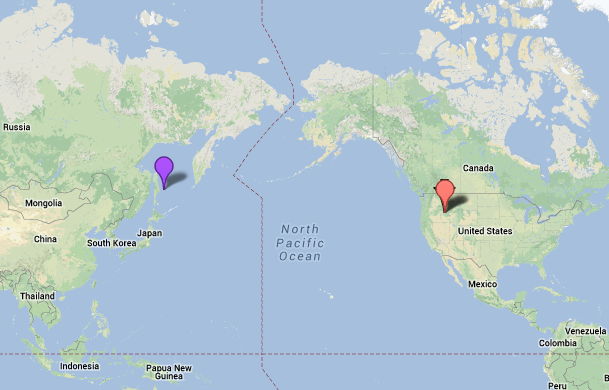 600 s window (P to S arrivals)
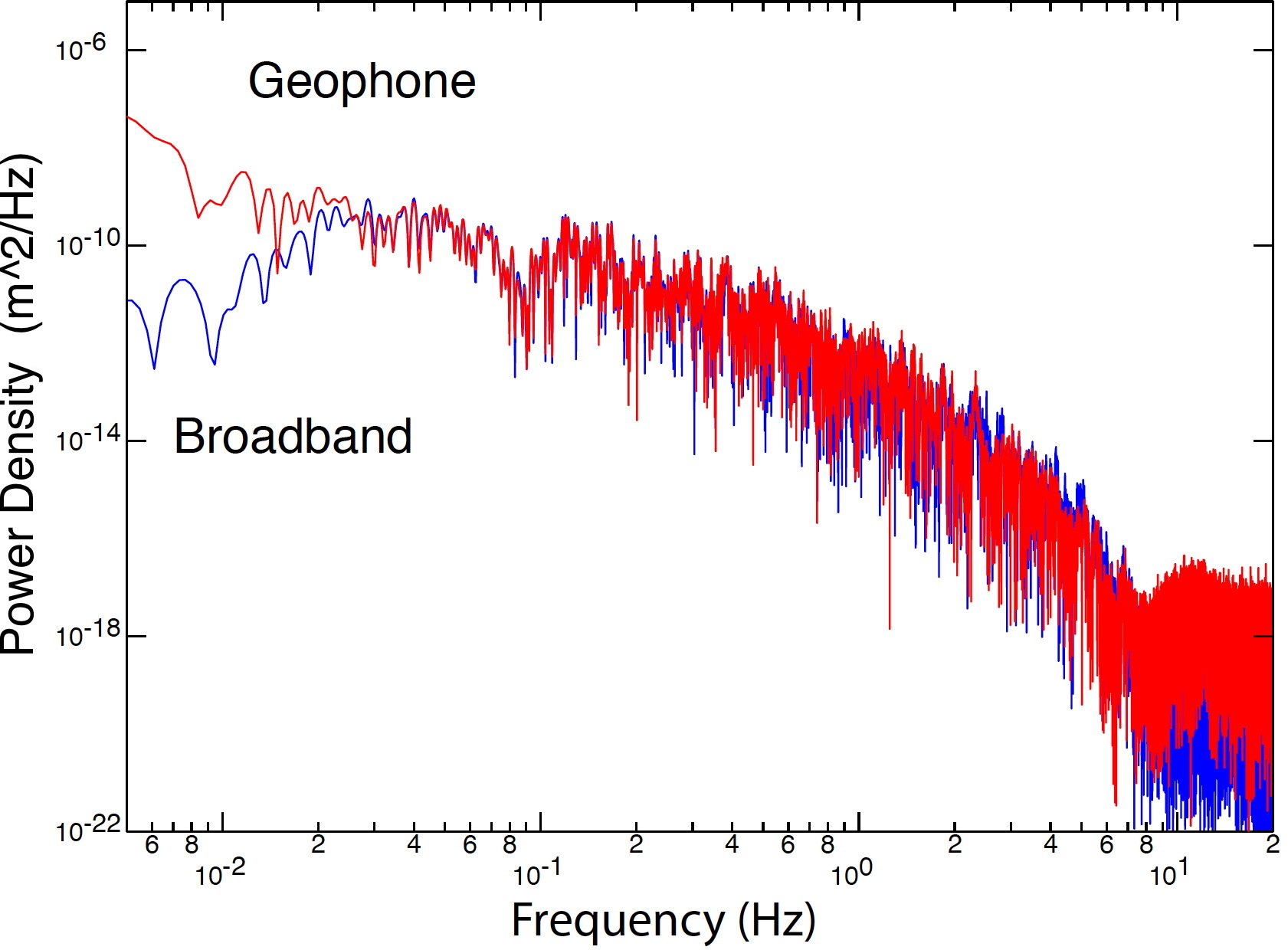 geophone
corrected
instrument
response
broadband
match
corner
2 decades below the geophone corner frequency
T. Rasmussen
John Hole, IRIS Seismic Instrumentation Technology Symposium, Tucson AZ, Oct. 2018
Low Ambient Noise
0.3 to 1.2 Hz   (0.8 to 3.2 s)
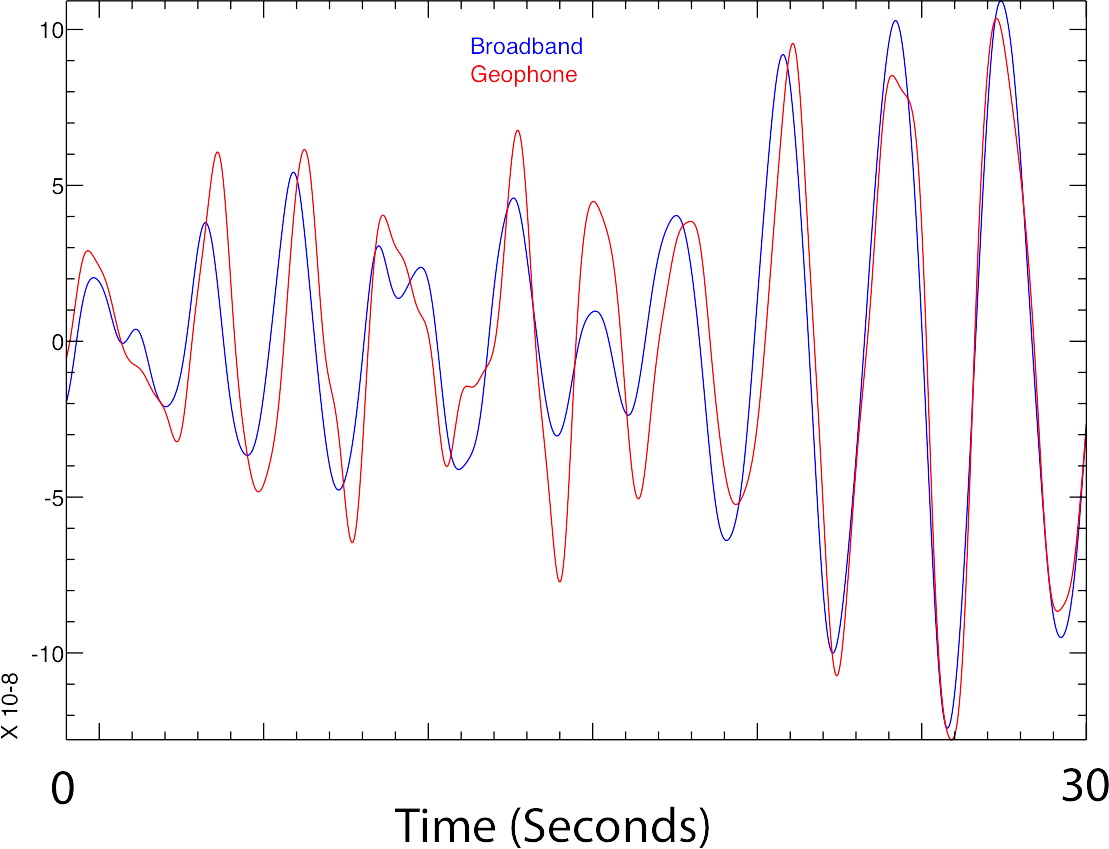 corrected
instrument
response
broadband
geophone
1 decade below the geophone corner frequency
T. Rasmussen
John Hole, IRIS Seismic Instrumentation Technology Symposium, Tucson AZ, Oct. 2018
Low Ambient Noise
600 s window
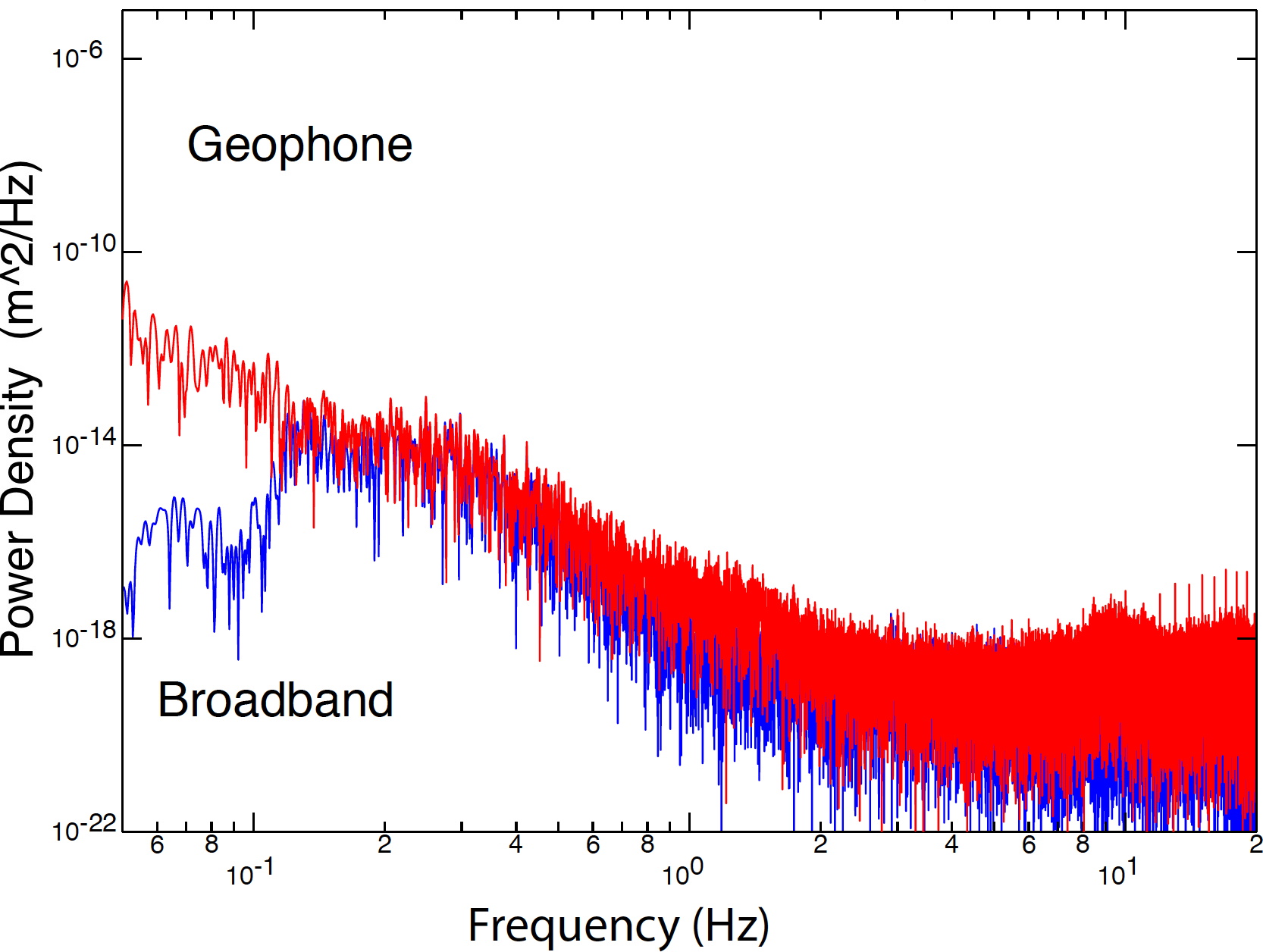 geophone
corrected
instrument
response
match
trace
match
spectra
broadband
corner
1 decade below the geophone corner frequency
T. Rasmussen
John Hole, IRIS Seismic Instrumentation Technology Symposium, Tucson AZ, Oct. 2018
Teleseismic Event
M7.7, 625 km depth, D=62˚
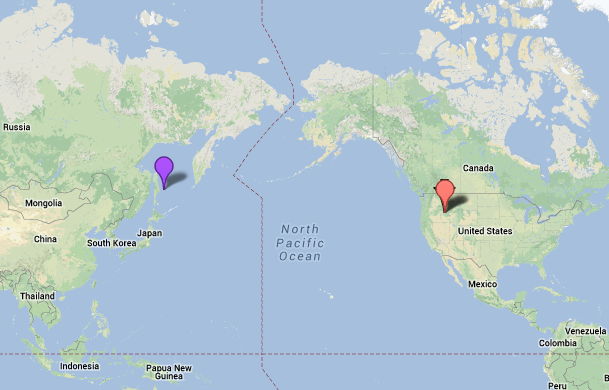 0.03 to 0.12 Hz   (8 to 32 s)
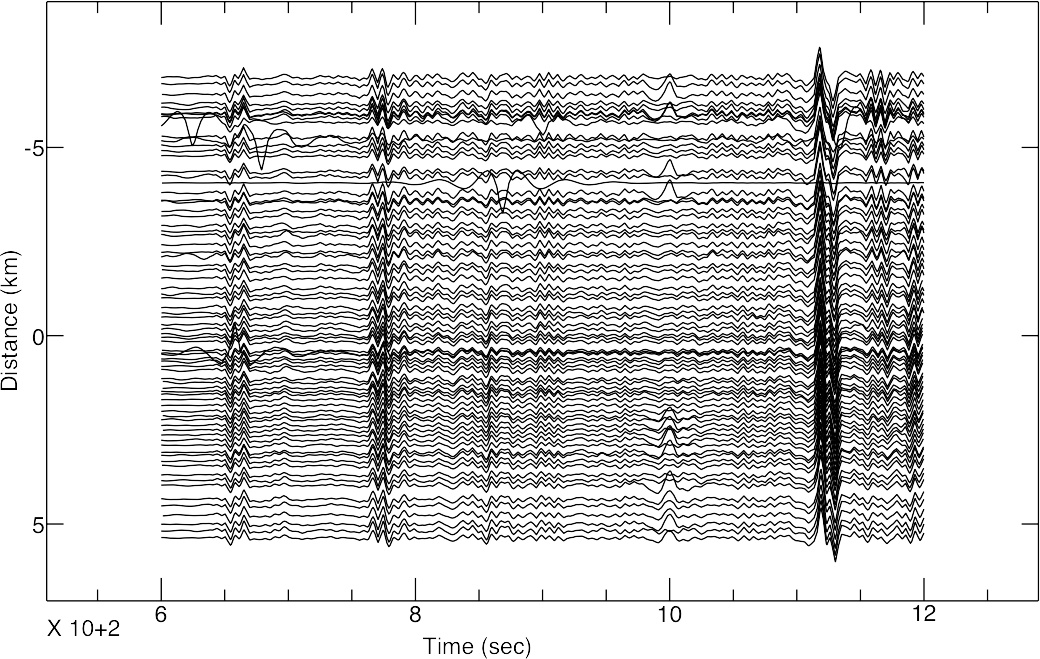 77 geophones
corrected
instrument
response
sP
P
pP
S
600 s
2 decades below the geophone corner frequency
T. Rasmussen
 stack to improve S/N
John Hole, IRIS Seismic Instrumentation Technology Symposium, Tucson AZ, Oct. 2018
Teleseismic Event
M7.7, 625 km depth, D=62˚
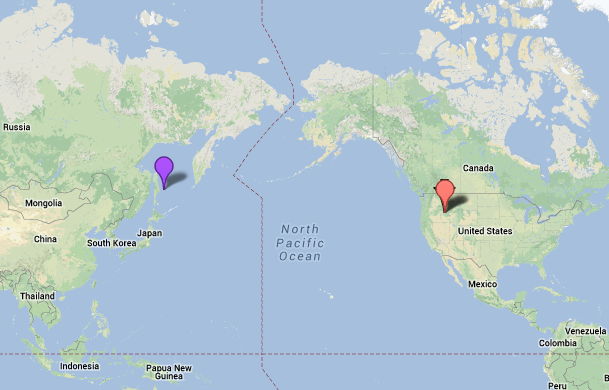 0.5 to 2 Hz   (0.5 to 2 s)
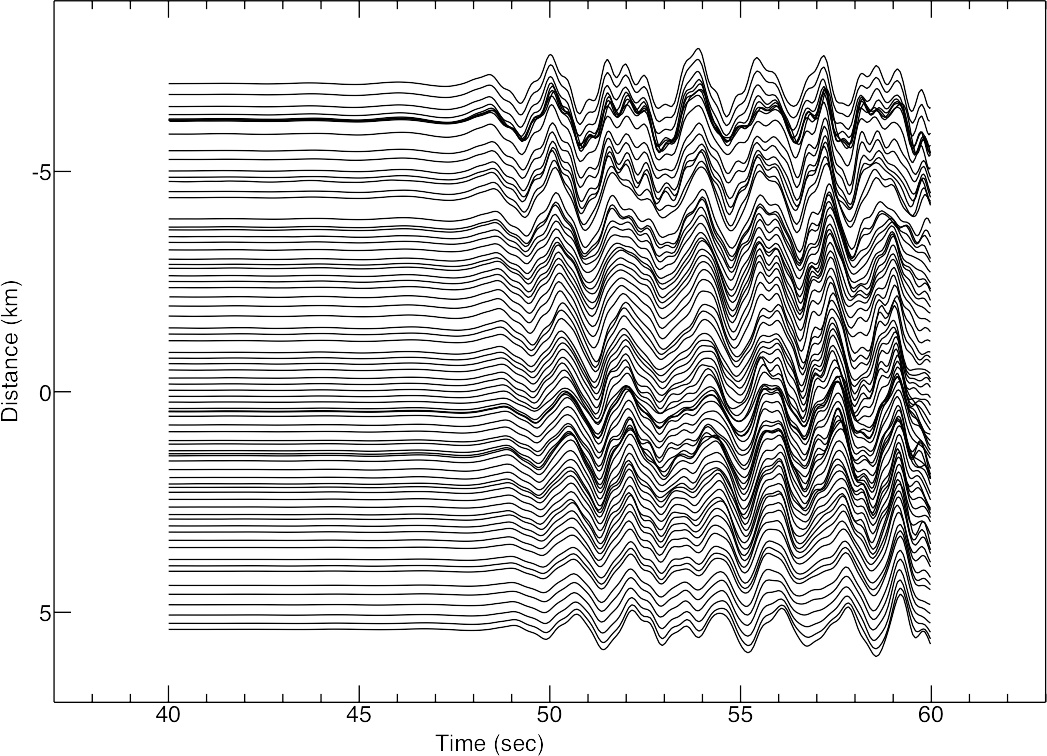 77 geophones
corrected
instrument
response
13 km/s
P
20 s
2 decades below the geophone corner frequency
T. Rasmussen
beam-form to measure apparent velocity
			and backazimuth
John Hole, IRIS Seismic Instrumentation Technology Symposium, Tucson AZ, Oct. 2018
Teleseismic Event
M7.7, 625 km depth, D=62˚
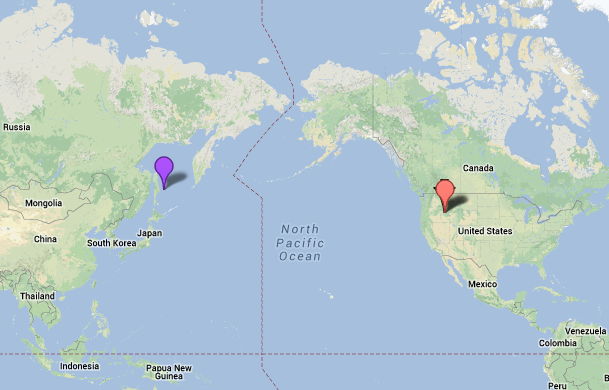 0.03 to 0.12 Hz   (8 to 32 s)
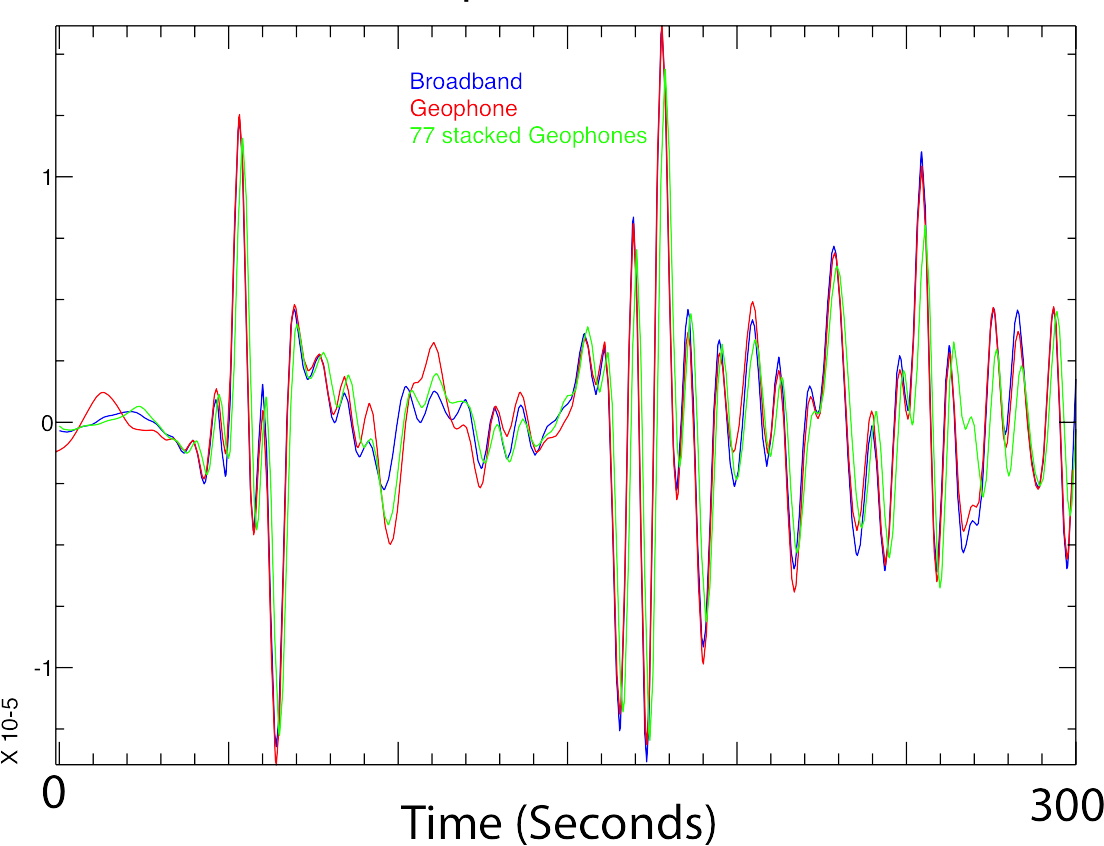 pP
corrected
instrument
response
P
broadband
PcP
sP
geophone
77 geophones
T. Rasmussen
2 decades below the geophone corner frequency
John Hole, IRIS Seismic Instrumentation Technology Symposium, Tucson AZ, Oct. 2018
Teleseismic Event
M7.7, 625 km depth, D=62˚
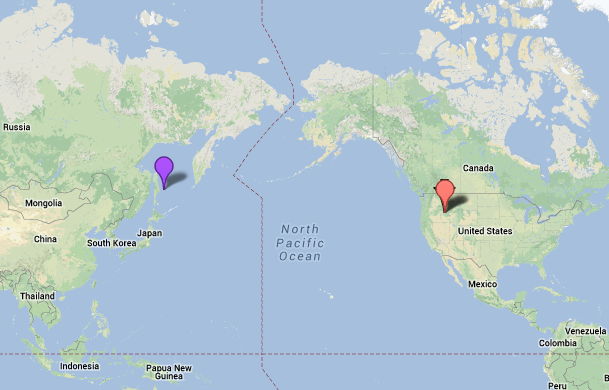 600 s window (P to S arrivals)
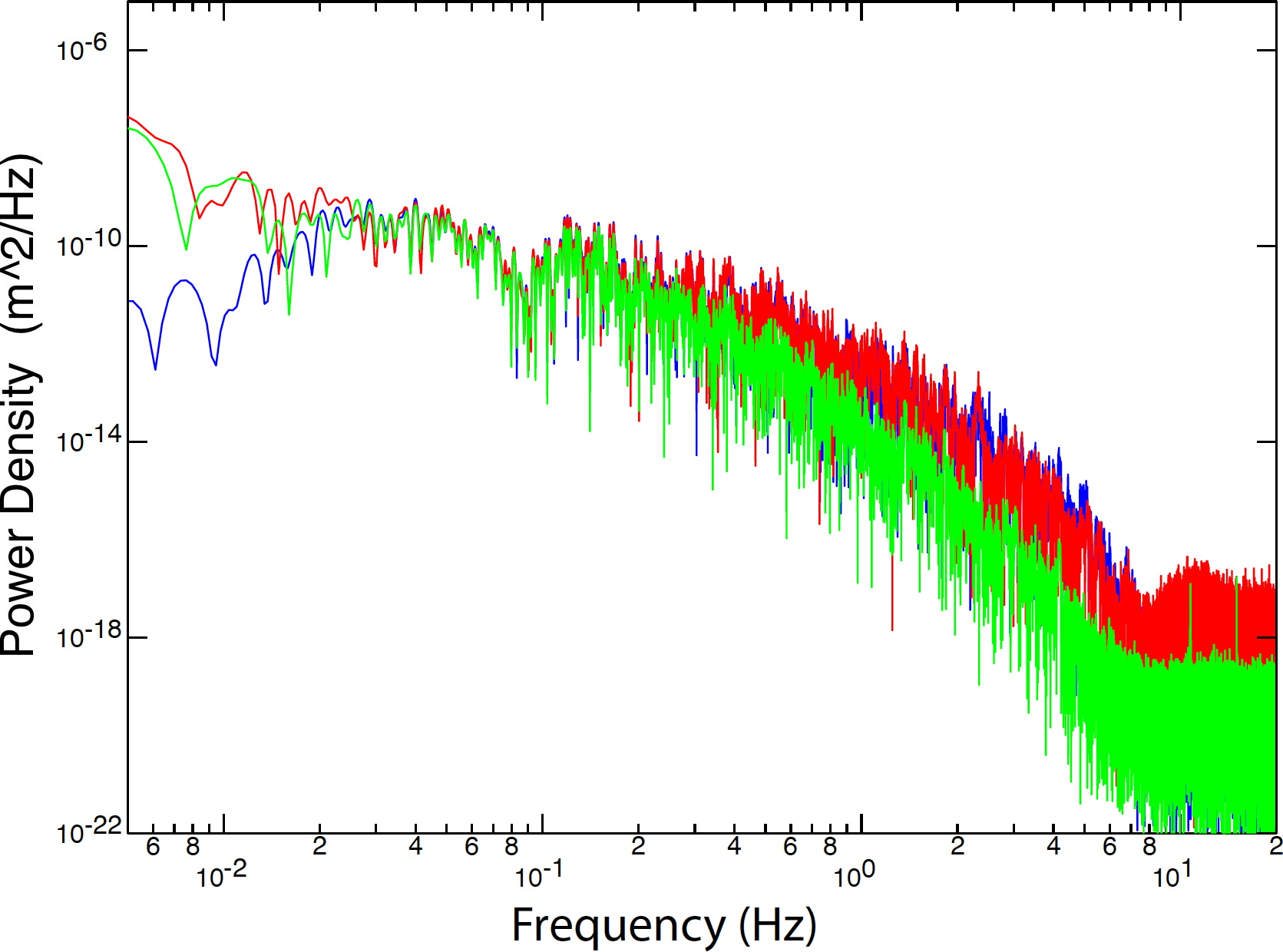 geophone
corrected
instrument
response
broadband
77 geophones
match 
stacked
match 
unstacked
corner
2 decades below the geophone corner frequency
T. Rasmussen
John Hole, IRIS Seismic Instrumentation Technology Symposium, Tucson AZ, Oct. 2018
Low Ambient Noise
600 s window
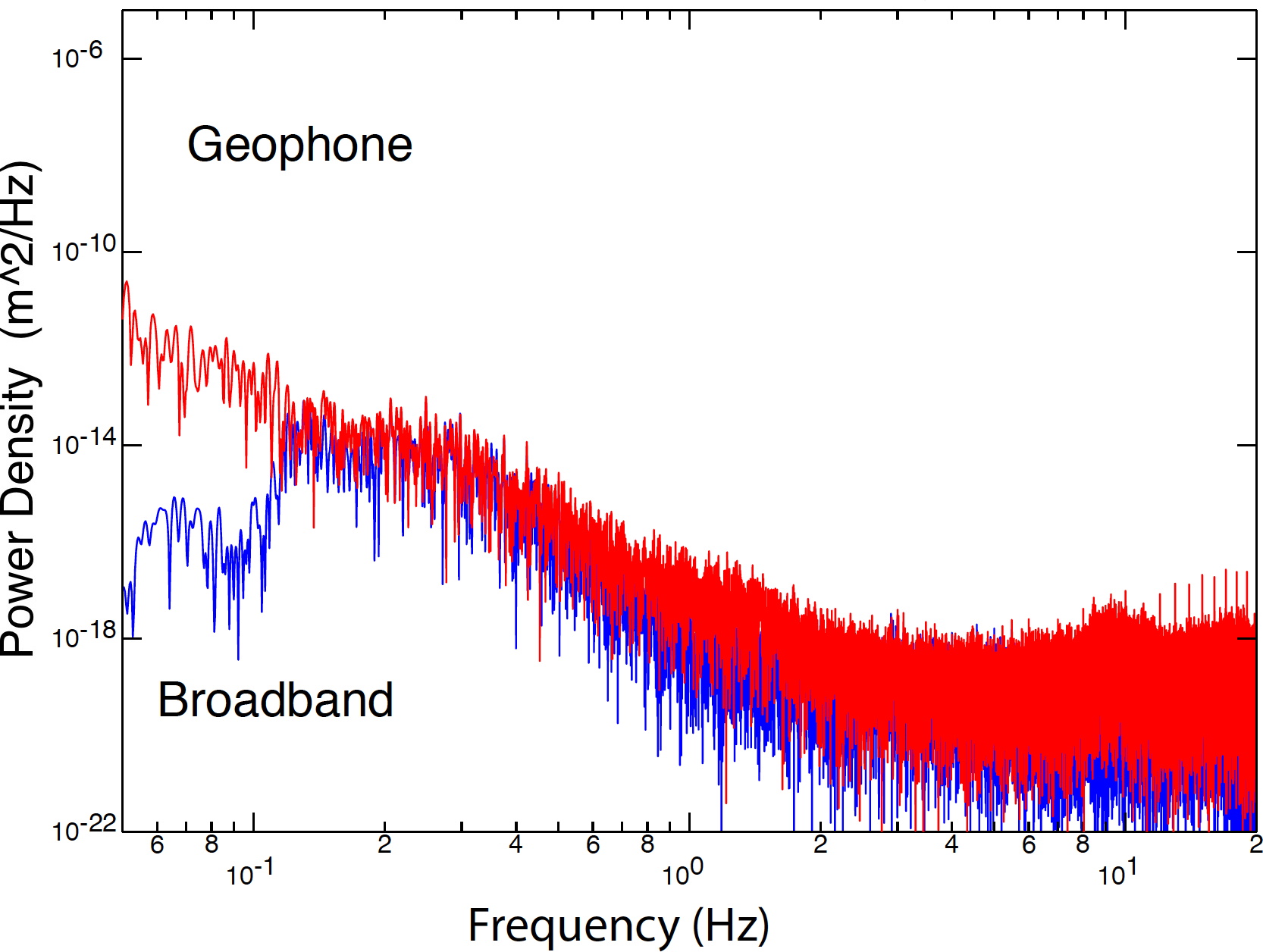 in progress:  beamform noise
at all velocities & backazimuths, then stack
expected result:  good to microseismic peak
geophone
corrected
instrument
response
match
trace
expected
match
stacked
broadband
corner
1 decade below the geophone corner frequency
T. Rasmussen
John Hole, IRIS Seismic Instrumentation Technology Symposium, Tucson AZ, Oct. 2018
Cost
2 orders of magnitude less expensive
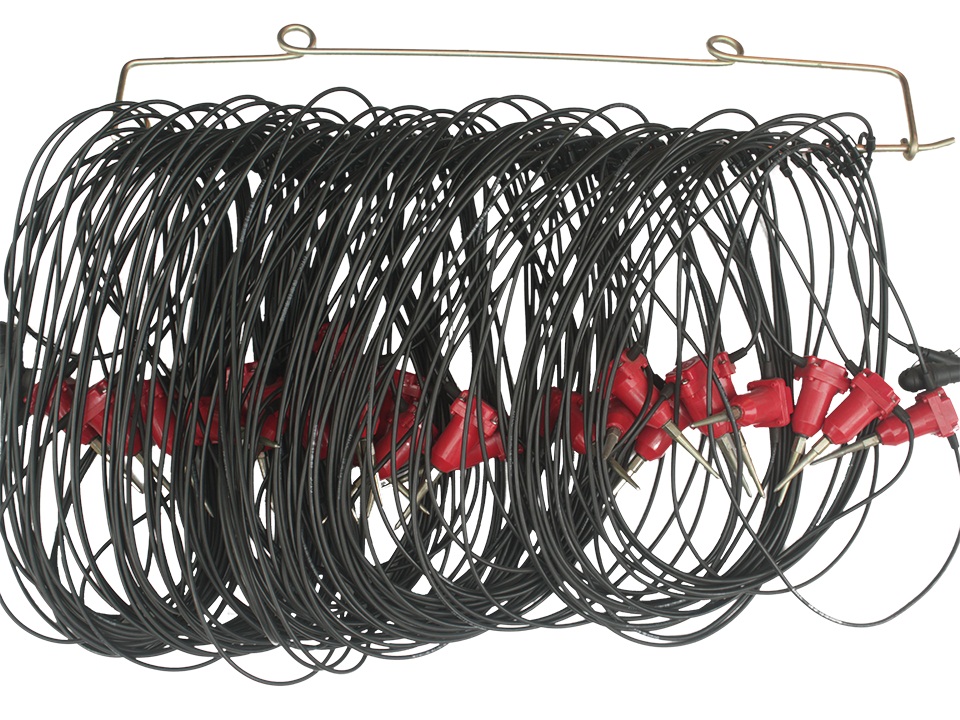 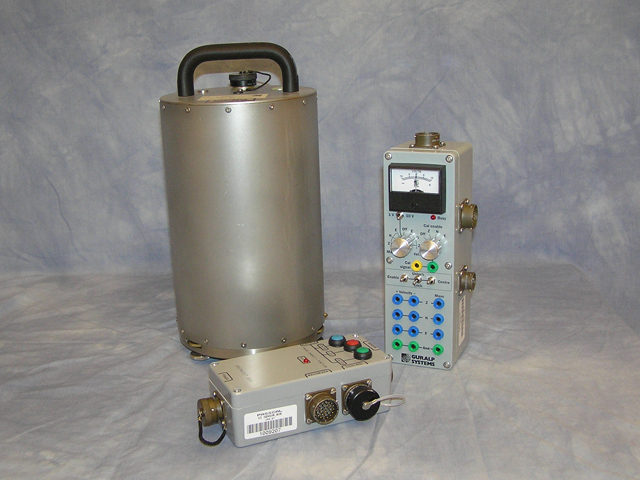 many geophones
1 broadband
John Hole, IRIS Seismic Instrumentation Technology Symposium, Tucson AZ, Oct. 2018
Power
zero power
solar power required
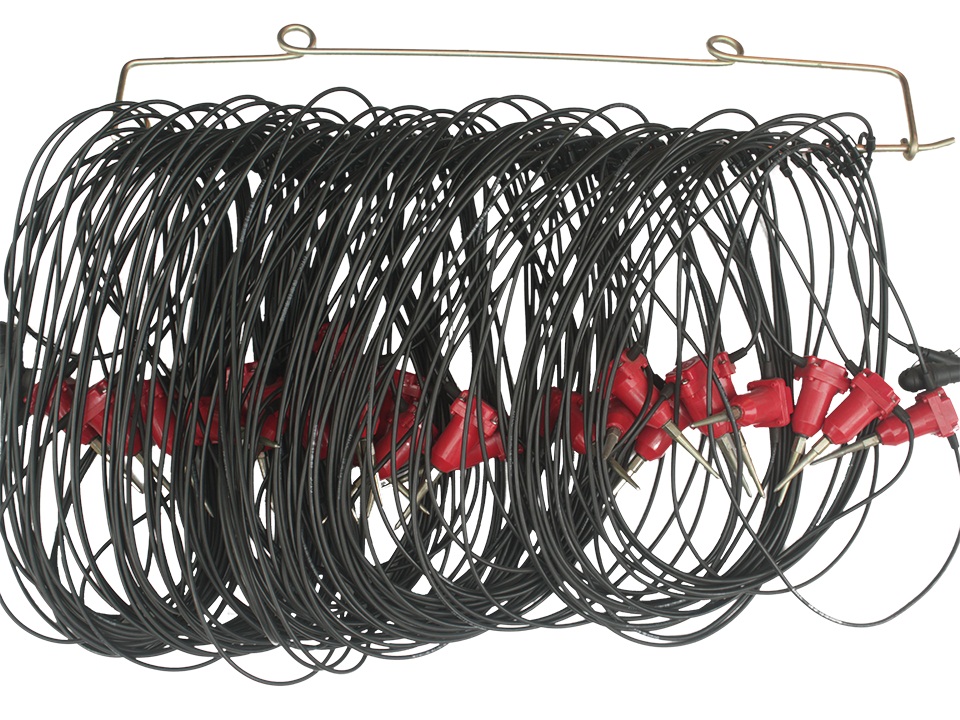 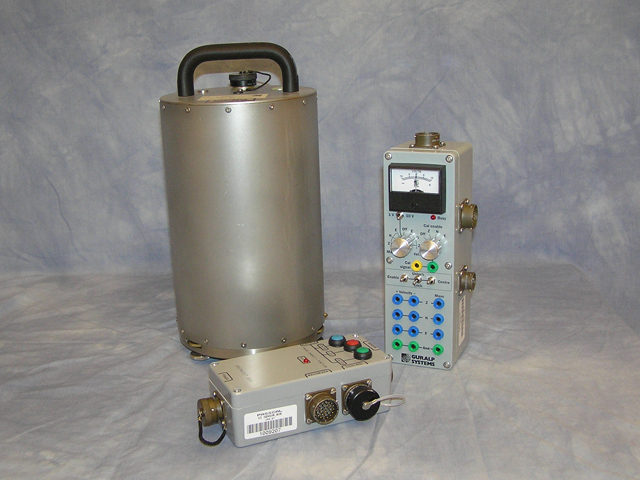 many geophones
1 broadband
X
SWaP
power electronics only
next year’s tech:
     1 year, no solar
John Hole, IRIS Seismic Instrumentation Technology Symposium, Tucson AZ, Oct. 2018
Field Effort (Field Cost)
XX
2 orders of magnitude easier to deploy
SWaP
1 half day (plus drive)
2 novices
50 geophone nodes
roadside, buried 0.05 m
1 half day (plus drive)
3 experienced people
1 broadband station, solar
quiet site, buried 2 m
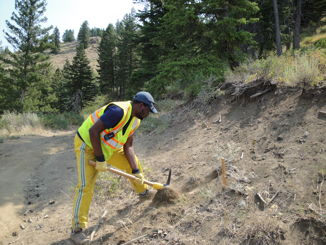 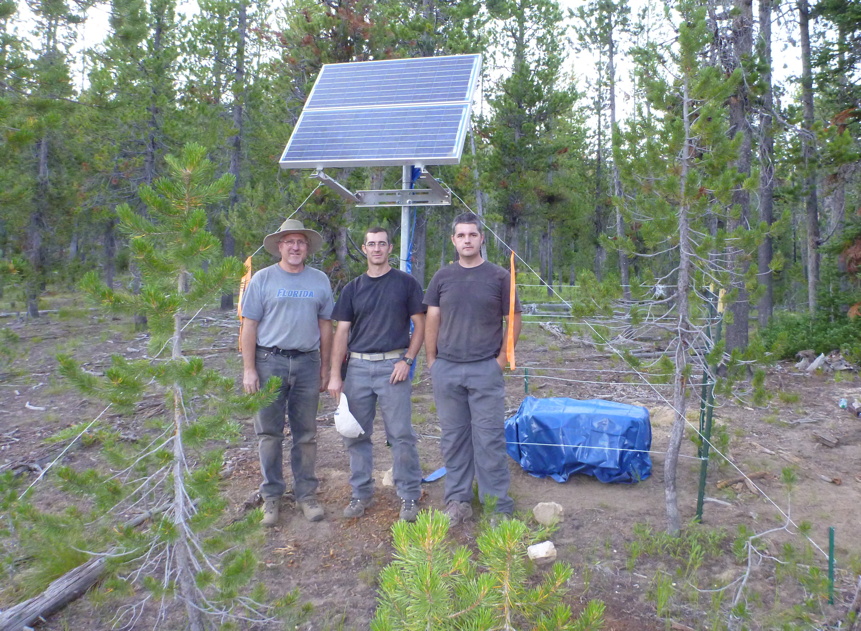 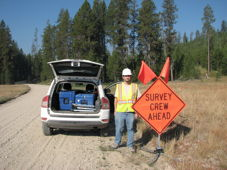 10 nodes per backpack
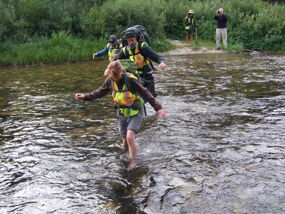 John Hole, IRIS Seismic Instrumentation Technology Symposium, Tucson AZ, Oct. 2018
Instrument Recommendations
geophones record high-quality signal far below the corner frequency
	SWaP!				see also:  Rodgers, 1994;  Chapman 2009

to avoid spatial aliasing; to record the full wavefield
	use low-frequency geophones at  >0.15 Hz  (<7 s)
		better: 2 Hz geophones 
		2 orders of magnitude more stations at same cost
	use broadband seismometers at  <0.15 Hz  (>7 s)
	embedded deployments  (full wavefield 10’s of s to 10’s of Hz)
	arrays of arrays

applications that could benefit:  
	5 Hz to 5 s is spatially aliased with powered seismometers
		earthquake hazards
		volcanoes
		source studies (nuclear)
	 104 low-frequency geophone nodes
John Hole, IRIS Seismic Instrumentation Technology Symposium, Tucson AZ, Oct. 2018
References
AIDA:
Davenport, K. K., Hole, J. A., Quiros, D. A., Brown, L. D., Chapman, M. C., Han, L., and Mooney, W. D., (2015).   
	Aftershock imaging using a dense seismometer array (AIDA) after the 2011 Mineral, Virginia, earthquake.   
	In Horton, J. W., Jr., Chapman, M. C., and Green, R. A., eds., The 2011 Mineral, Virginia, Earthquake, and 
	Its Significance for Seismic Hazards in Eastern North America: Geol. Soc. Amer. Special Paper 509, 
	273-283. doi:10.1130/2015.2509(15) .
Wu, Q., Chapman, and Beale, J. N., (2015). The aftershock sequence of the 2011 Mineral, Virginia, earthquake: 
	Temporal and spatial distribution, focal mechanisms, regional stress, and the role of Coulomb stress transfer.  
	Bull. Seismol. Soc. Amer., 105, 2521-2537.  
Beskardes, G. D., Hole, J. A., Wang, K., Michaelides, M., Wu, Q., Chapman, M. C., Davenport, K. K., Brown, L. D., 
	and Quiros, D. A., (2018).   A comparison of earthquake backprojection imaging methods for 
	dense local arrays.  Geophy. J. Int., 212, 1986-2002.  doi:10.1093/gji/ggx520 . 
Beskardes, G. D., Wu, Q., Hole, J. A., Chapman, M. C., Davenport, K. K., Brown, L. D., and Quiros, D. A., (accepted).  
	Aftershock sequence of the 2011 Virginia earthquake derived from the dense AIDA array and backprojection.   
	Bull. Seismol. Soc. Amer., accepted. 

IDOR:
Stanciu, A. C., Russo, R. M., Mocanu, V. I., Bremner, P. M., Hongsresawat, S., Torpey, M. E., VanDecar, J. C., Foster, 
	D. A., and Hole, J. A., (2016).   Crustal structure beneath the Blue Mountains terranes and cratonic 
	North America, Eastern Oregon and Idaho, from teleseismic receiver functions.   J. Geophys. Res., 
	121, 5049-5067, doi:10.1002/2016JB012989 . 
Davenport, K.K., Hole, J. A., Tikoff, B., Russo, R. M., and Harder, S. H., (2017).  A strong contrast in crustal architecture 
	from accreted terranes to craton, constrained by controlled-source seismic data in Idaho and eastern Oregon.  
	Lithosphere, 9, 325-340. doi:10.1130/L553.1 . 
Rasmussen, T., W., (in progress). Comparison of 4.5 Hz geophones to broadband seismometers from a real deployment.  
	M.S. Thesis, Virginia Tech.   [intention is to submit to SRL or BSSA in early 2019; please respect work in progress]

Other work documenting the geophone response below the corner frequency:
Rodgers, P. W., (1994).   Self-noise spectra for 34 common electromagnetic seismometer/preamplifier pairs.  
	Bull. Seismol. Soc. Amer., 84, 222-228. 
Chapman, M., (2009).   A comparison of short-period and broadband seismograph systems in the context of the 
	seismology of the eastern United States.  Seismol. Res. Lett., 80, 1019-1034.
John Hole, IRIS Seismic Instrumentation Technology Symposium, Tucson AZ, Oct. 2018